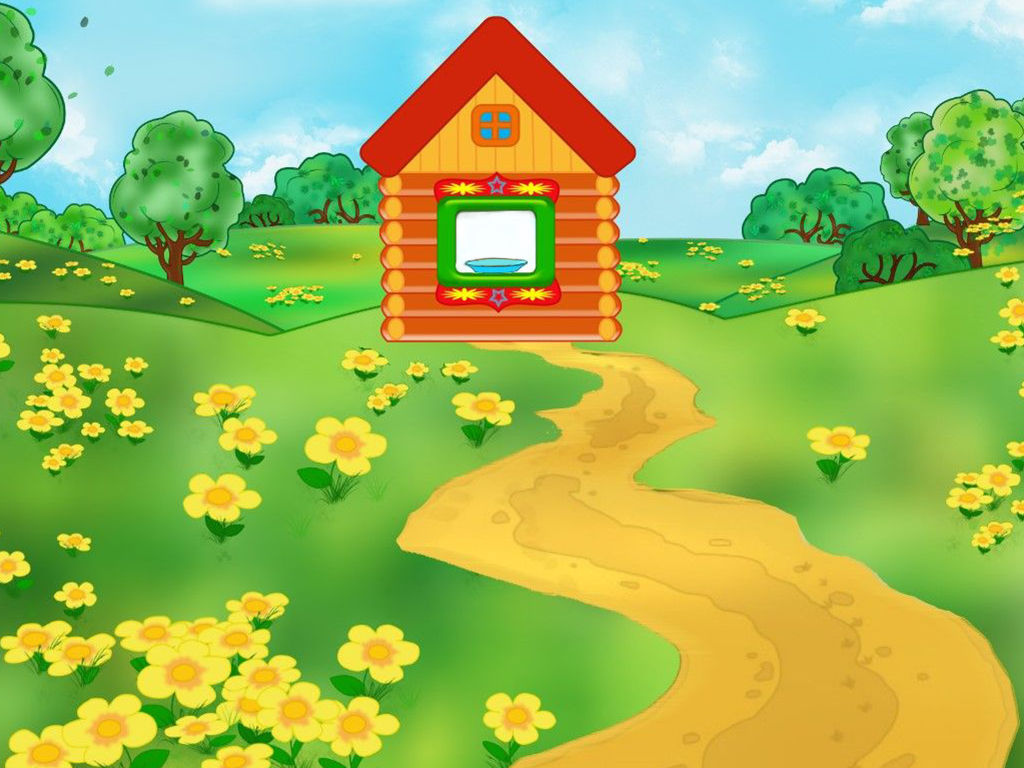 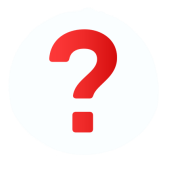 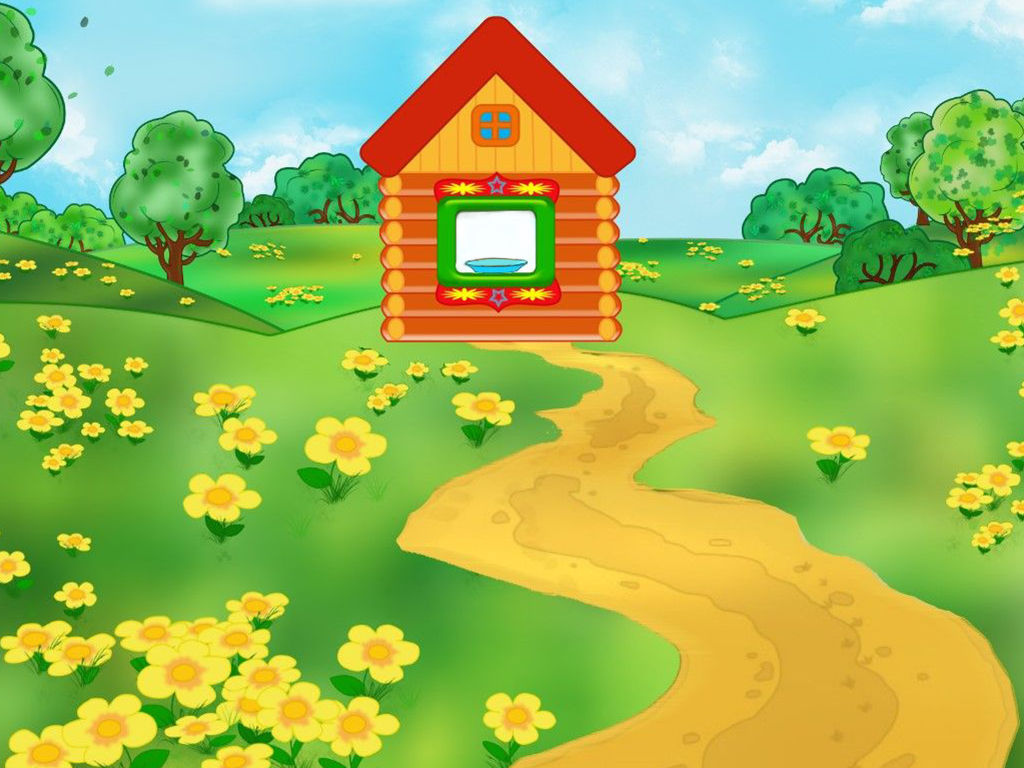 .
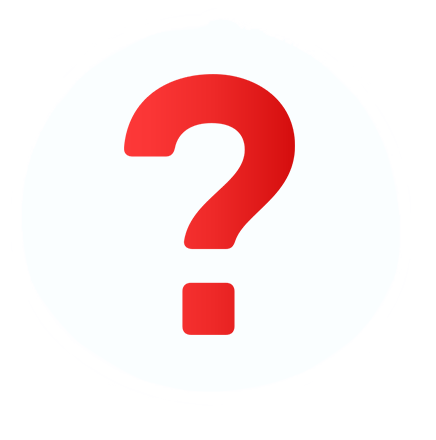 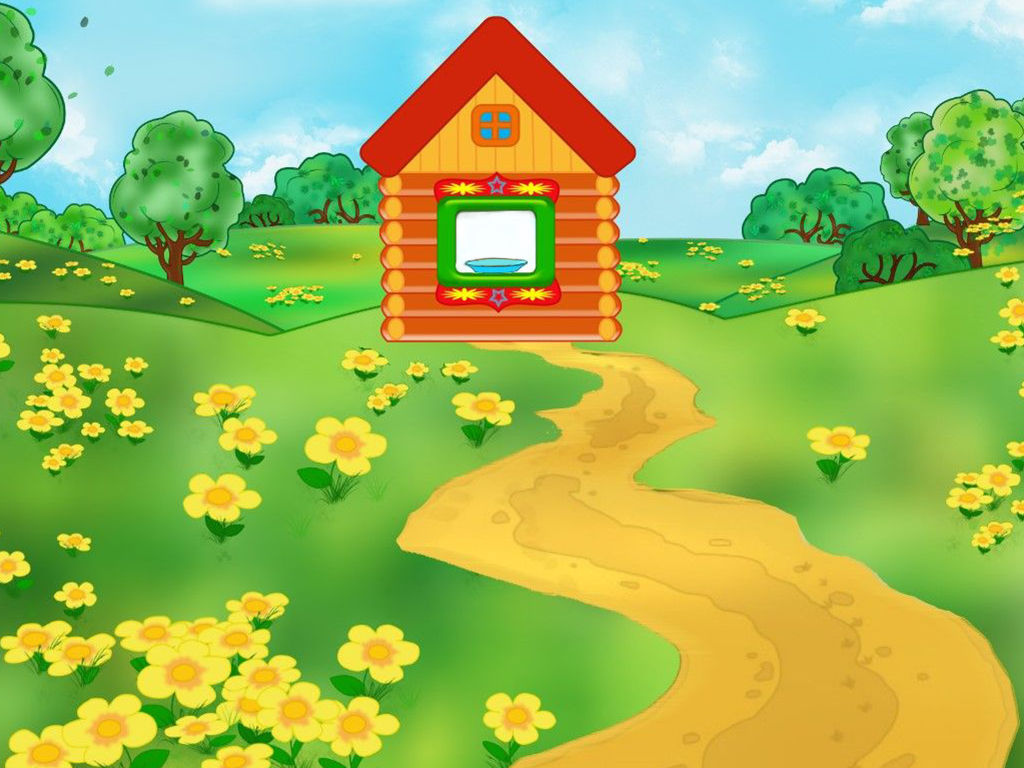 .
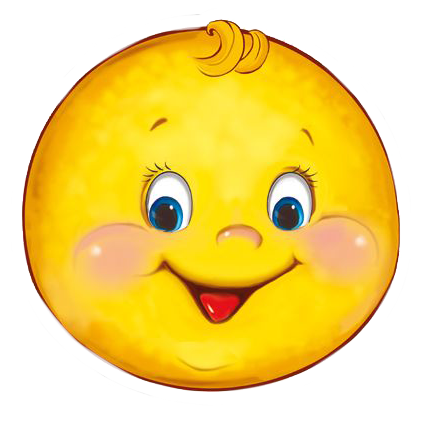 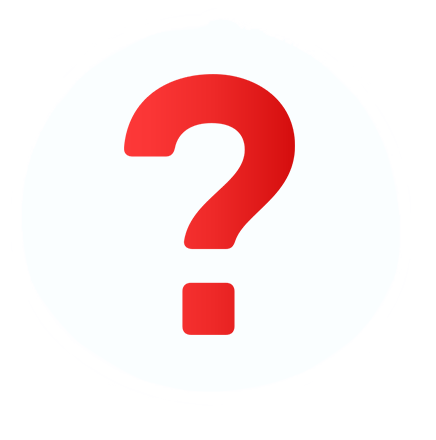 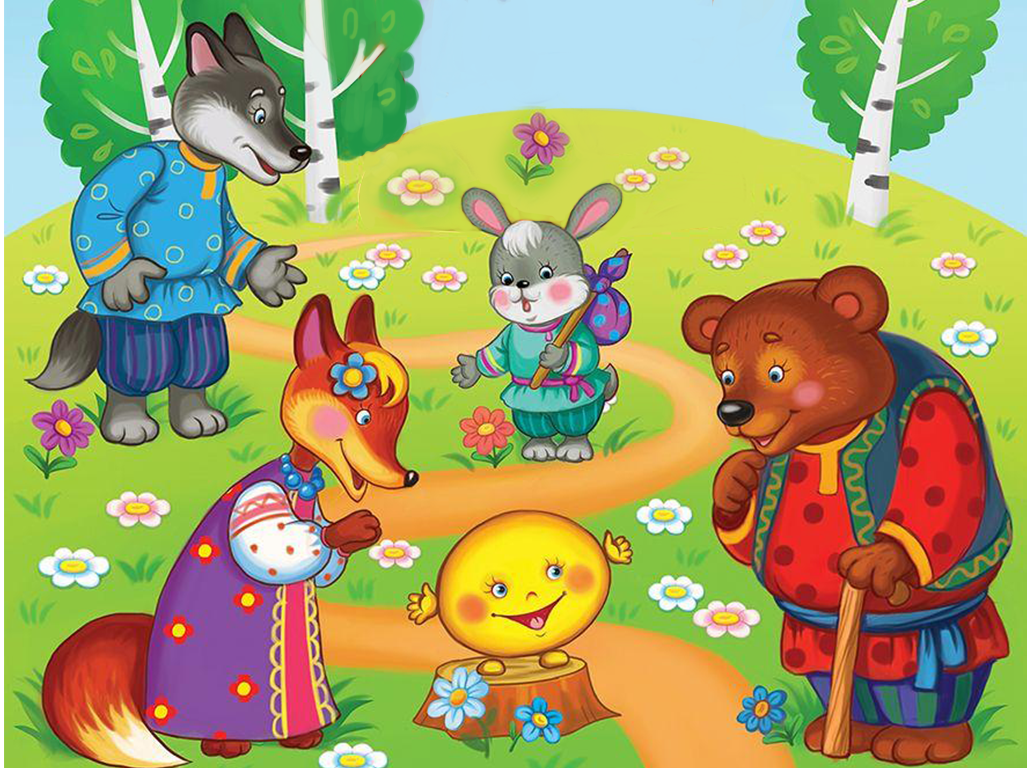 .
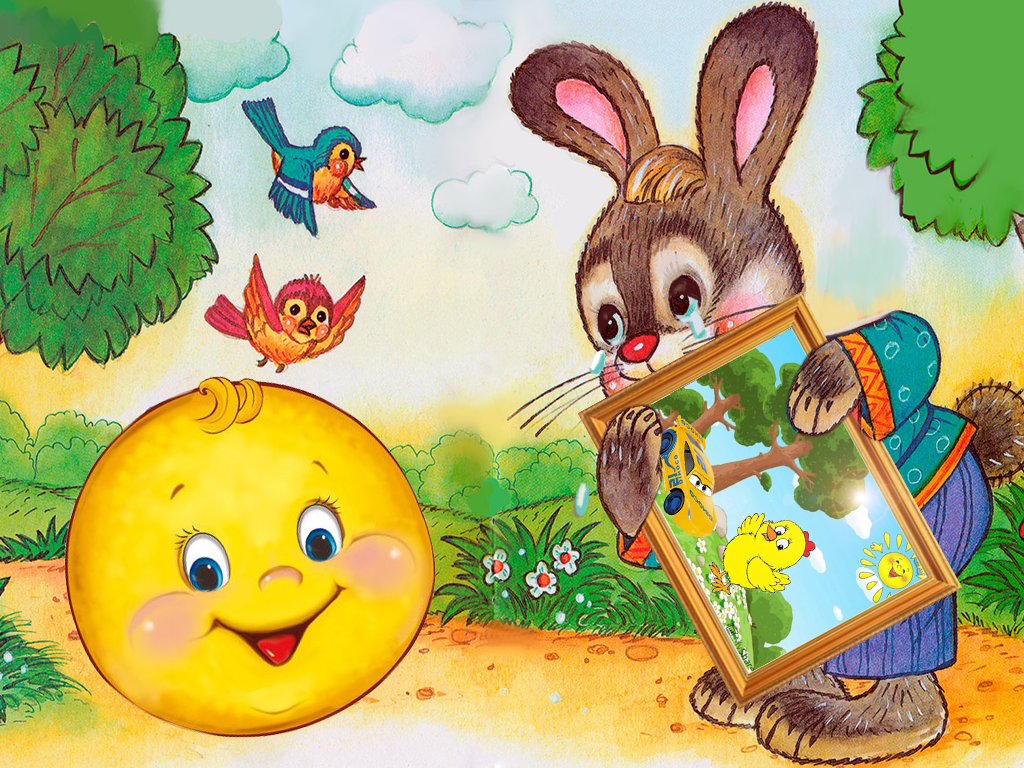 .
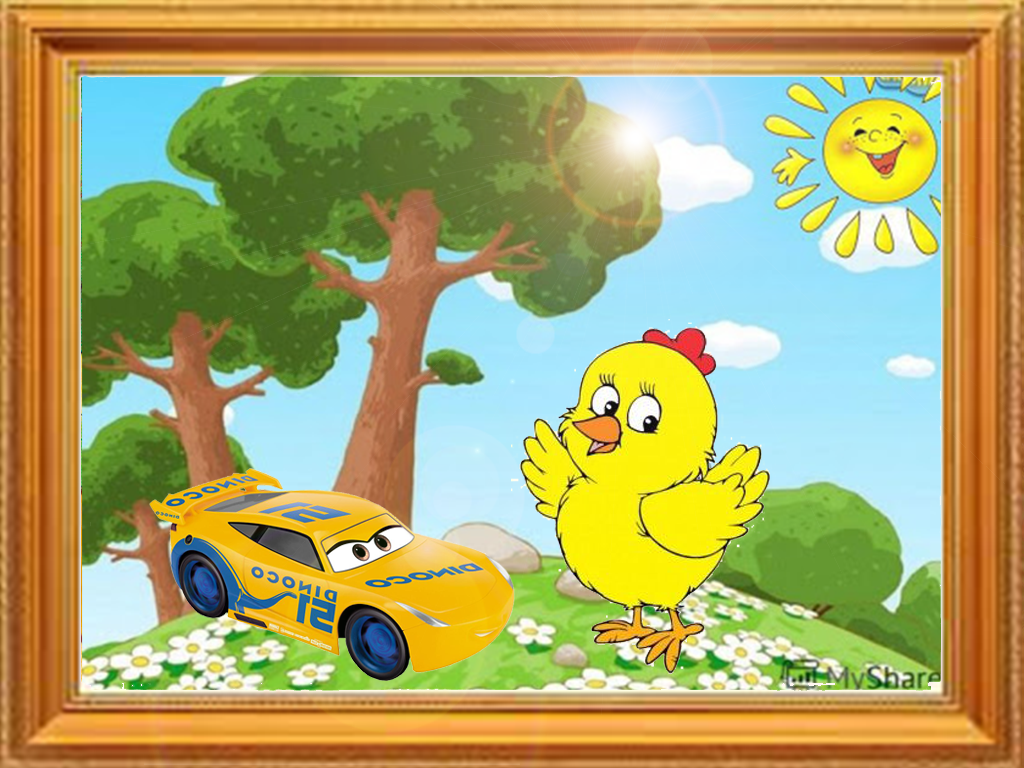 .
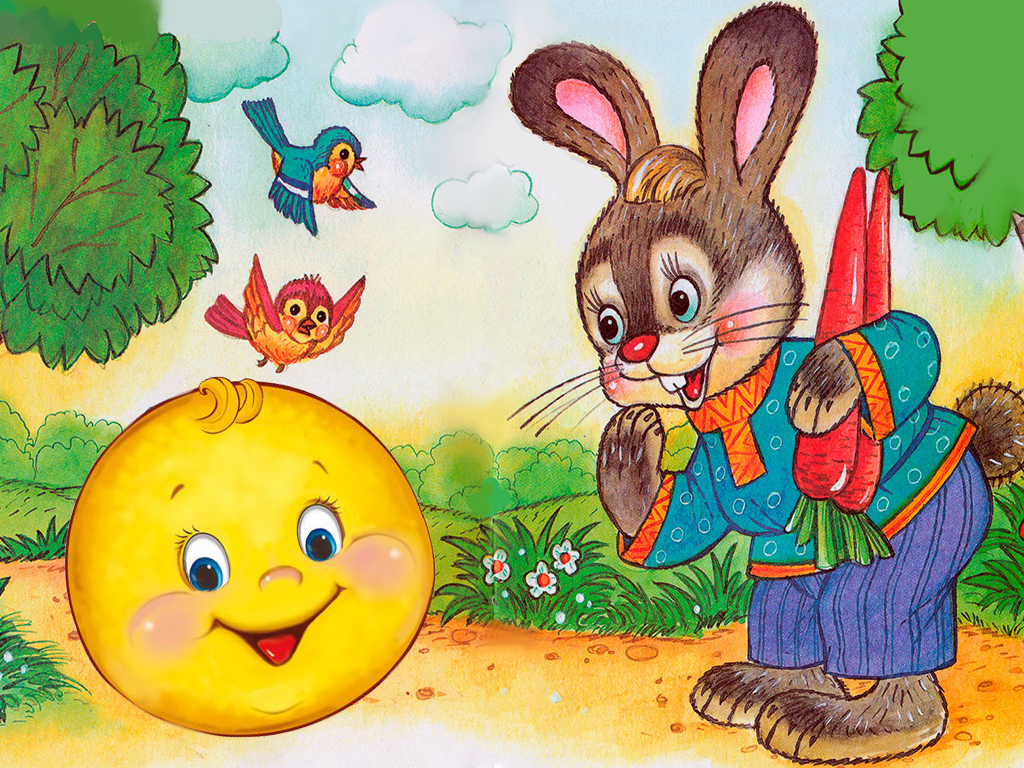 .
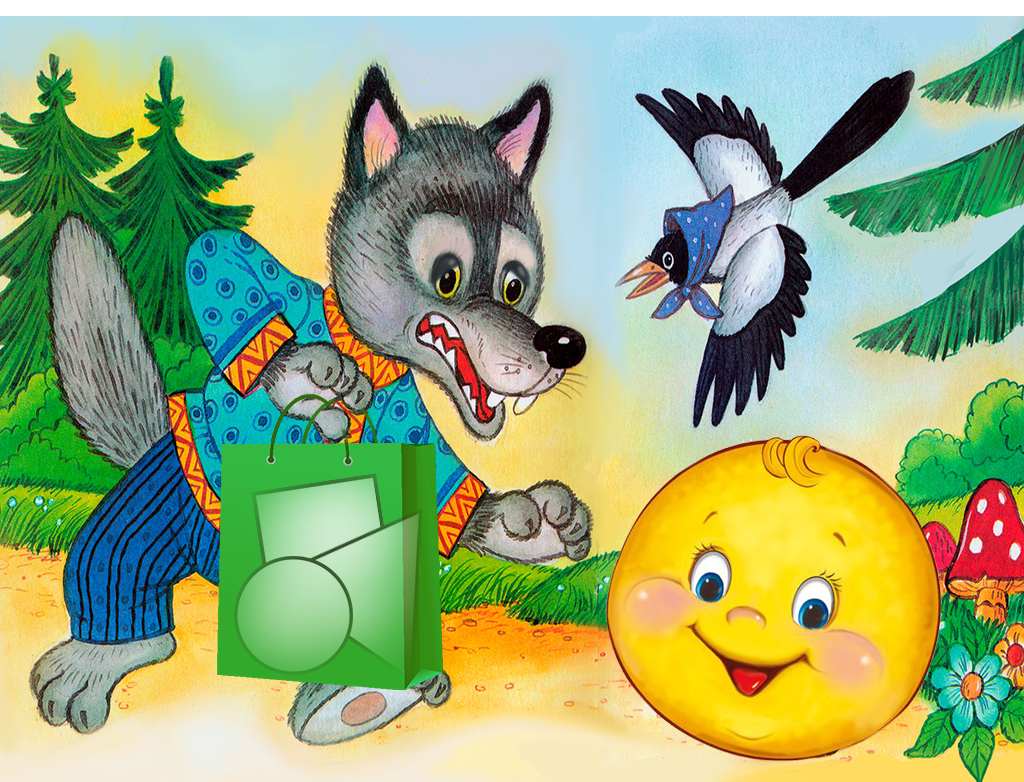 .
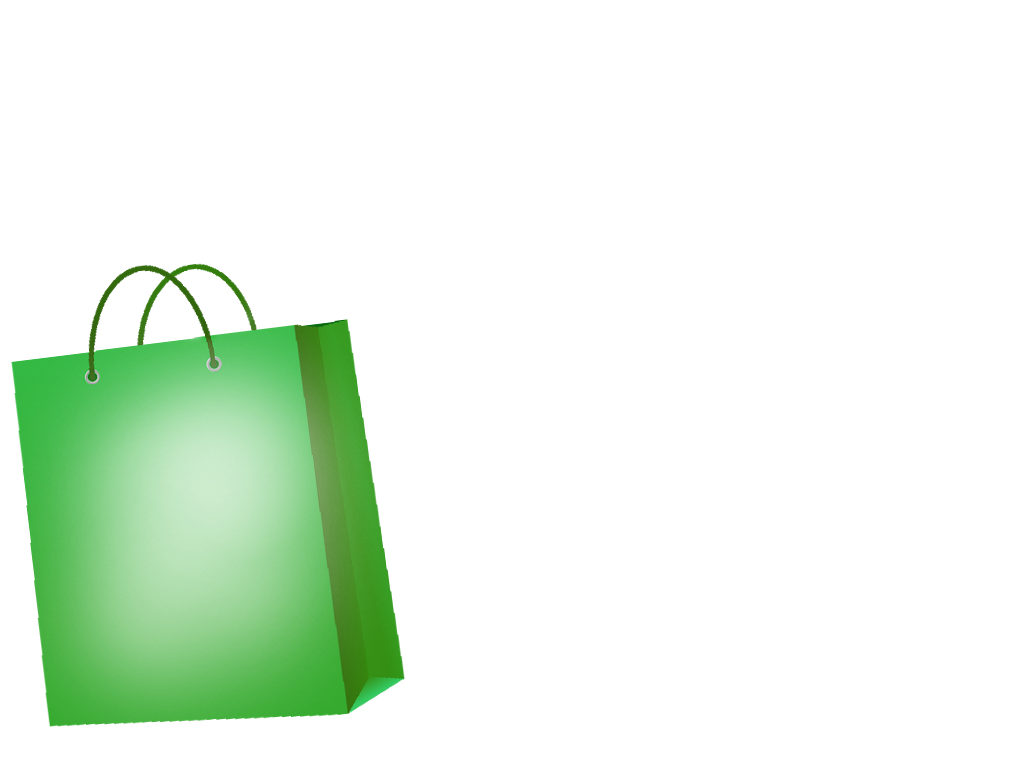 .
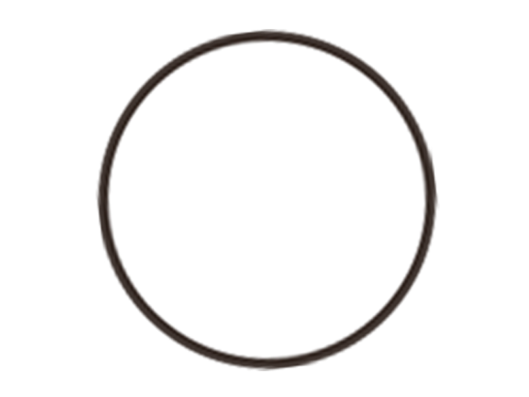 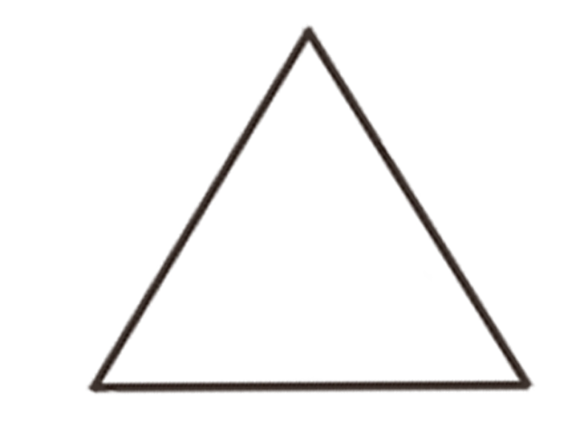 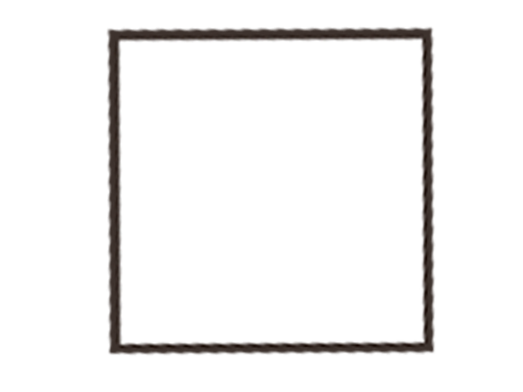 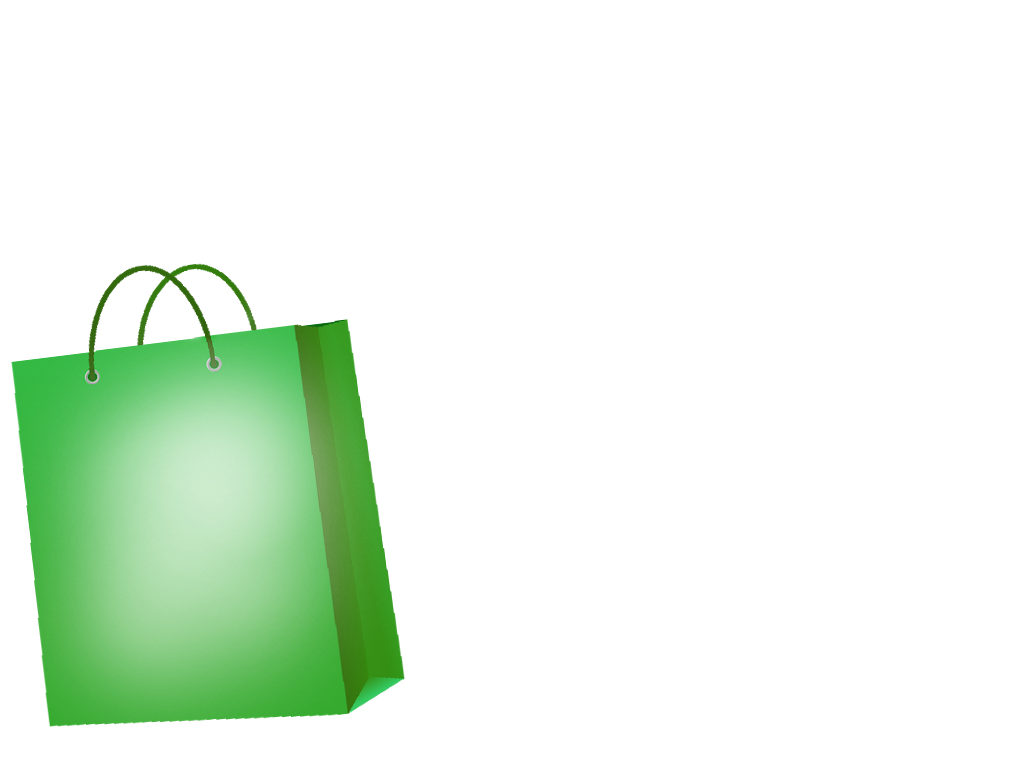 .
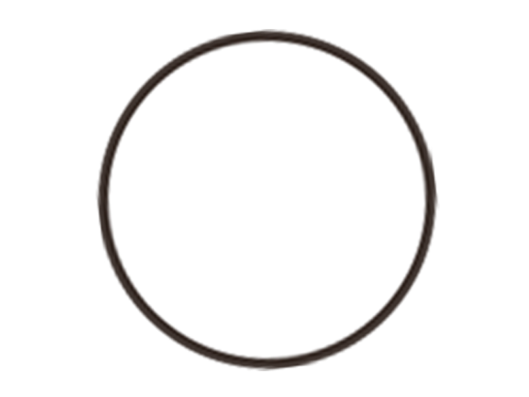 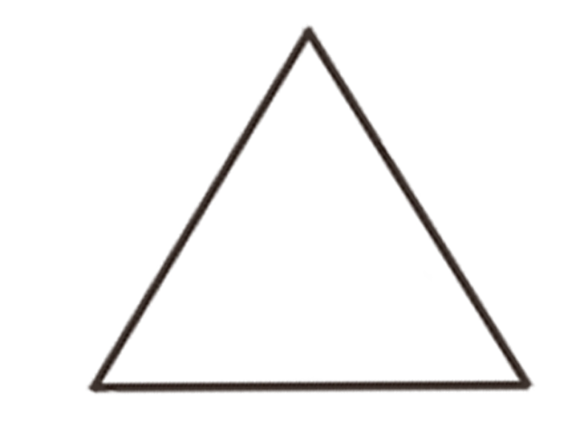 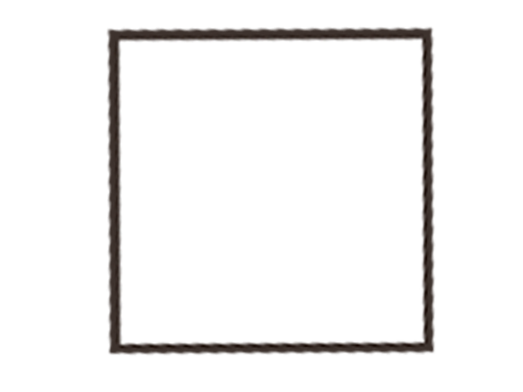 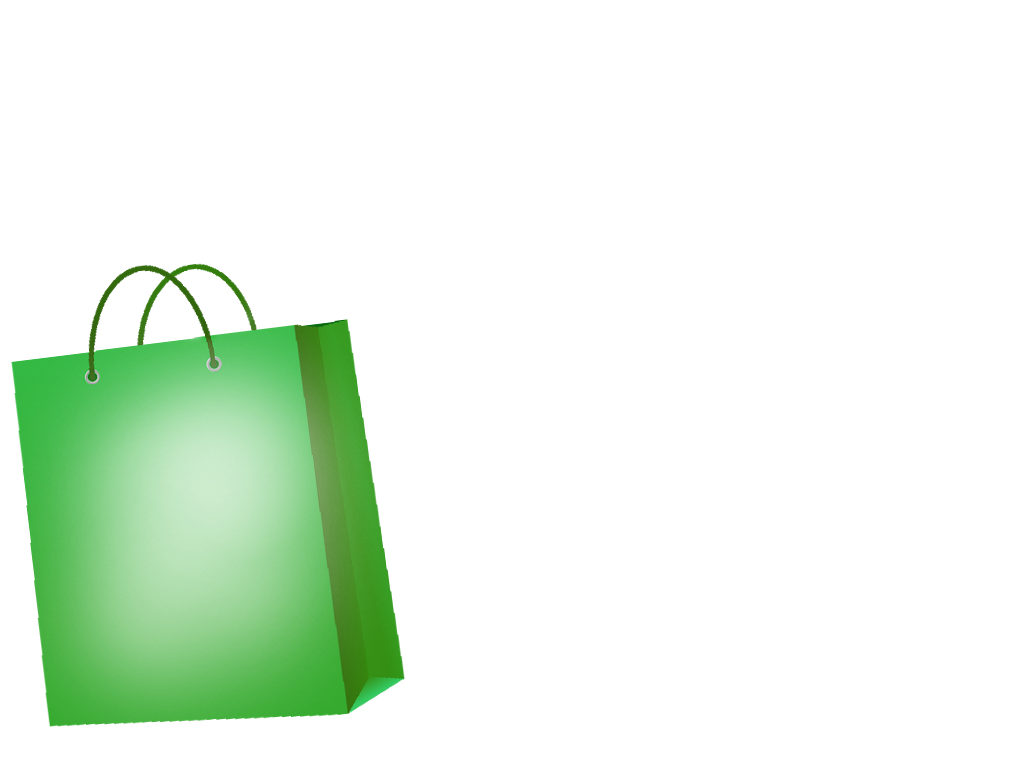 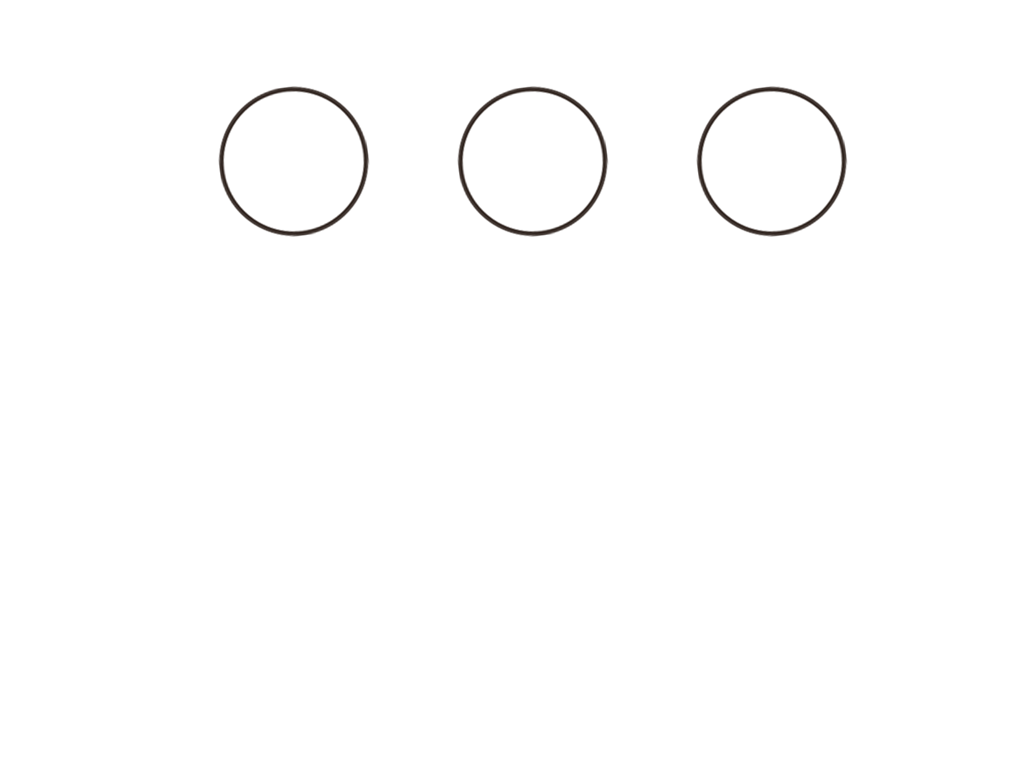 .
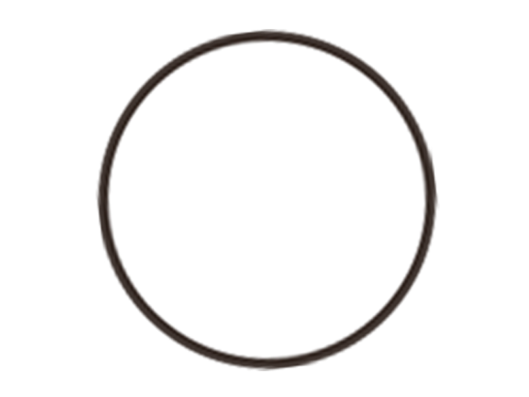 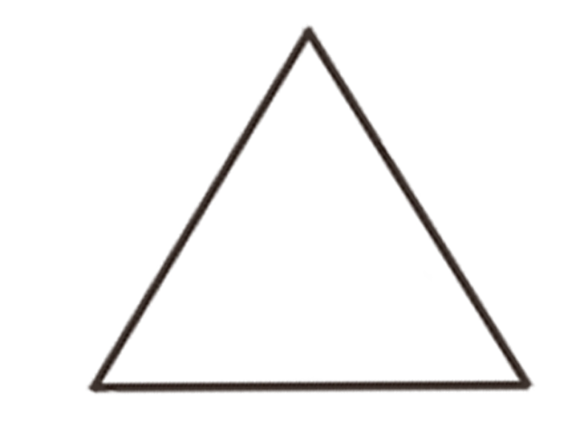 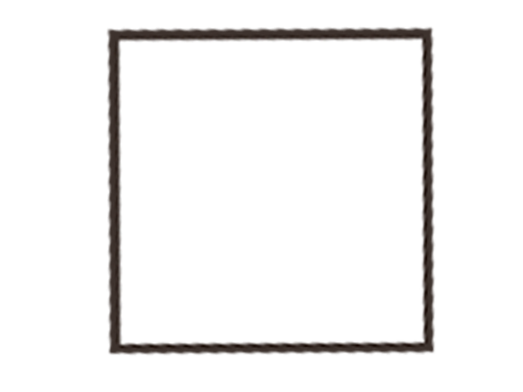 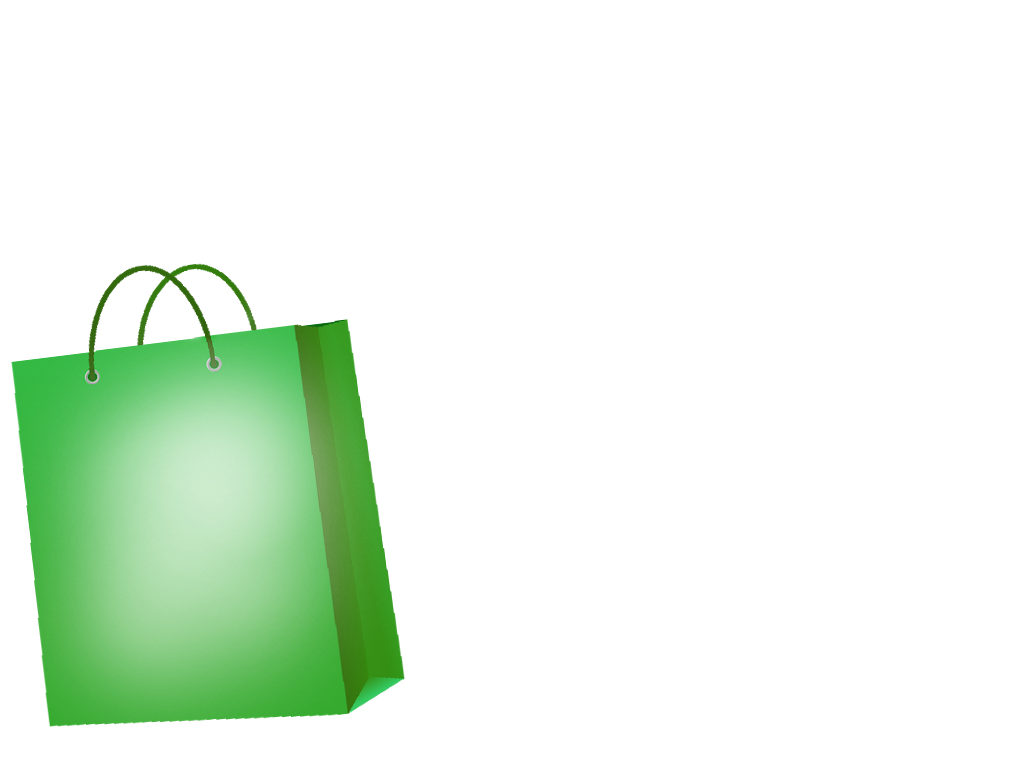 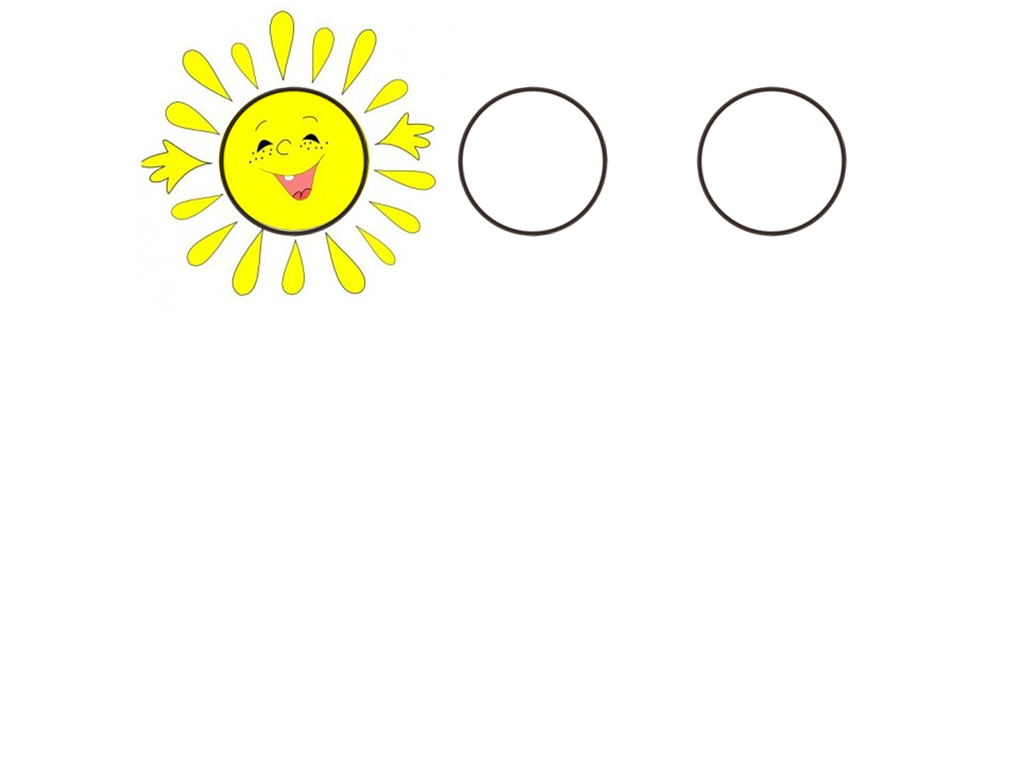 .
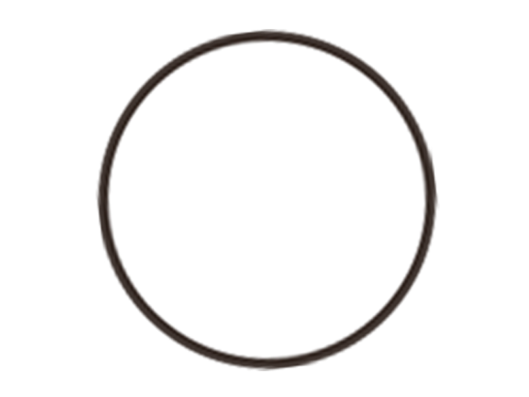 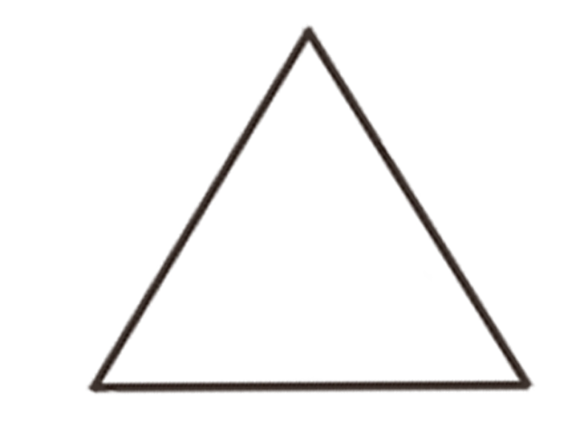 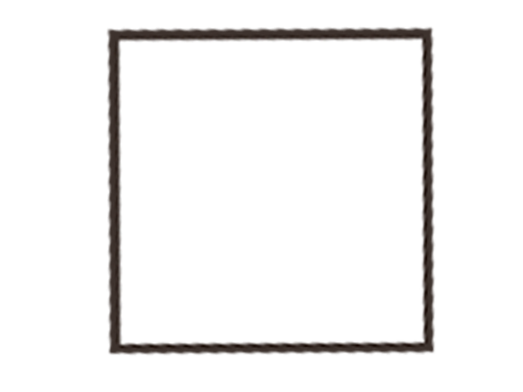 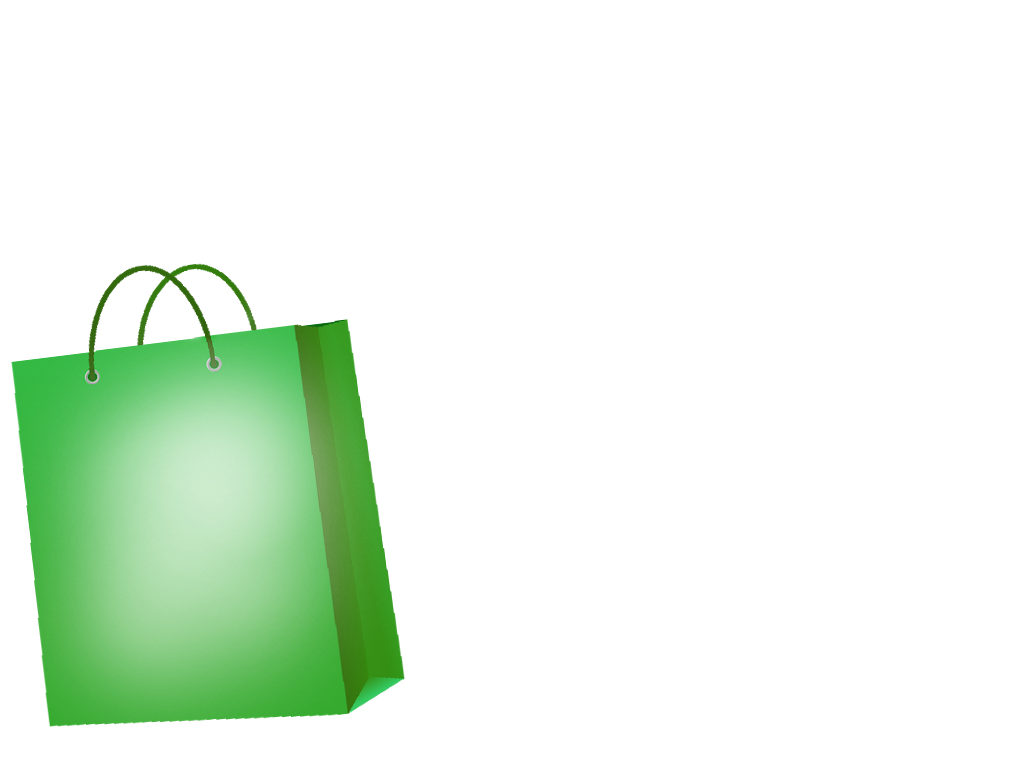 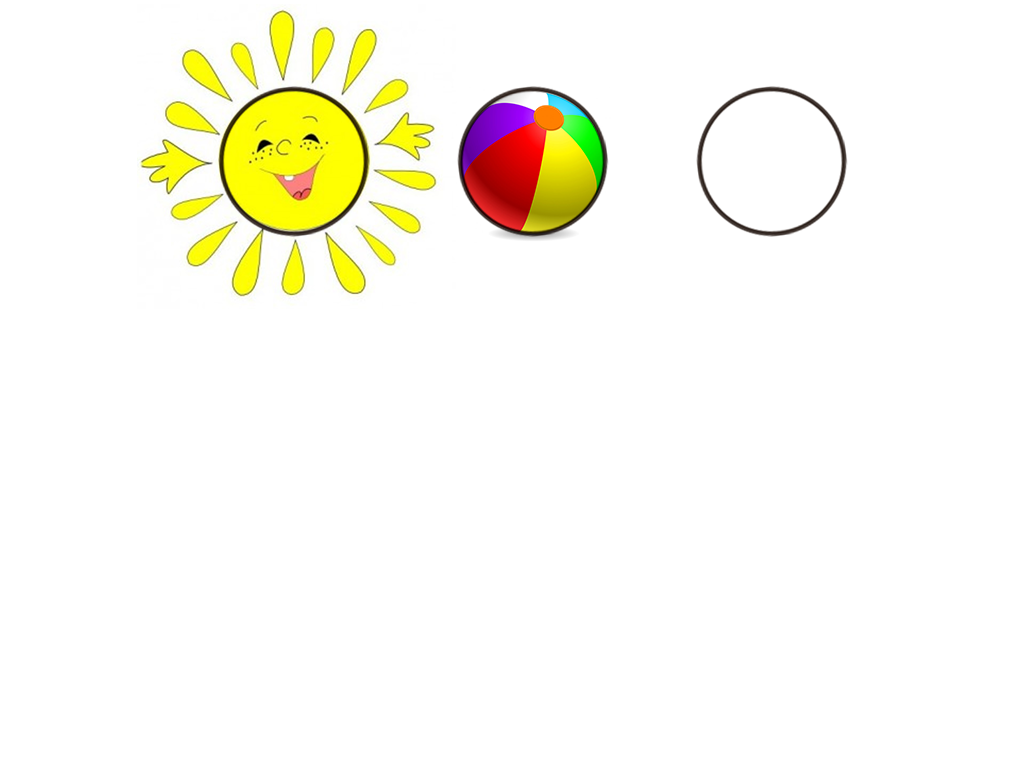 .
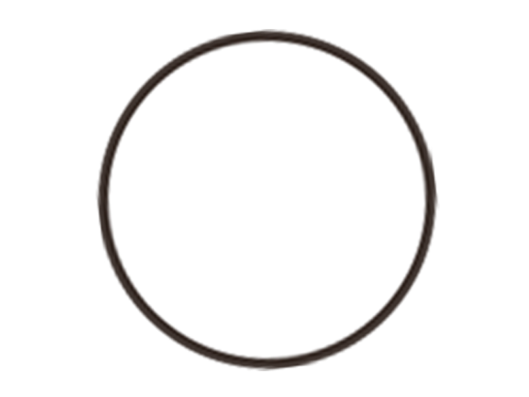 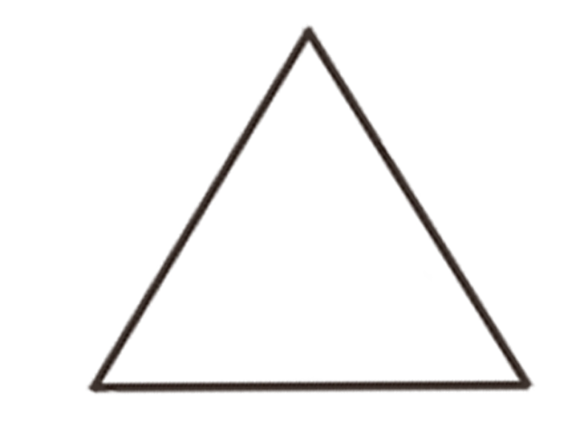 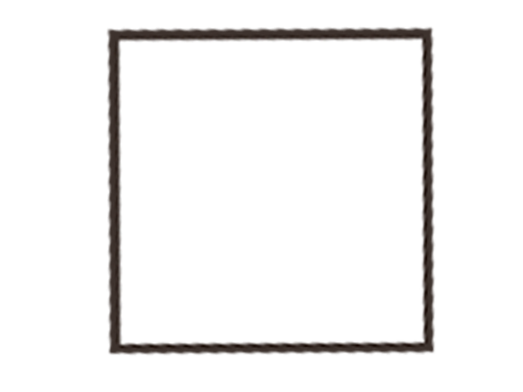 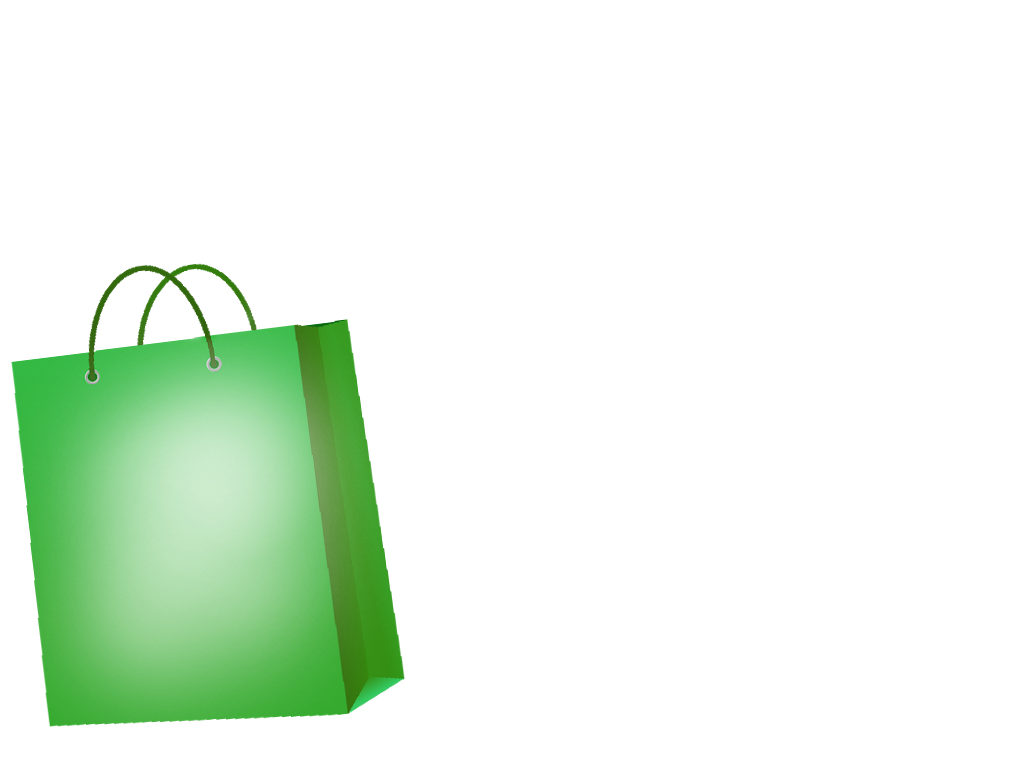 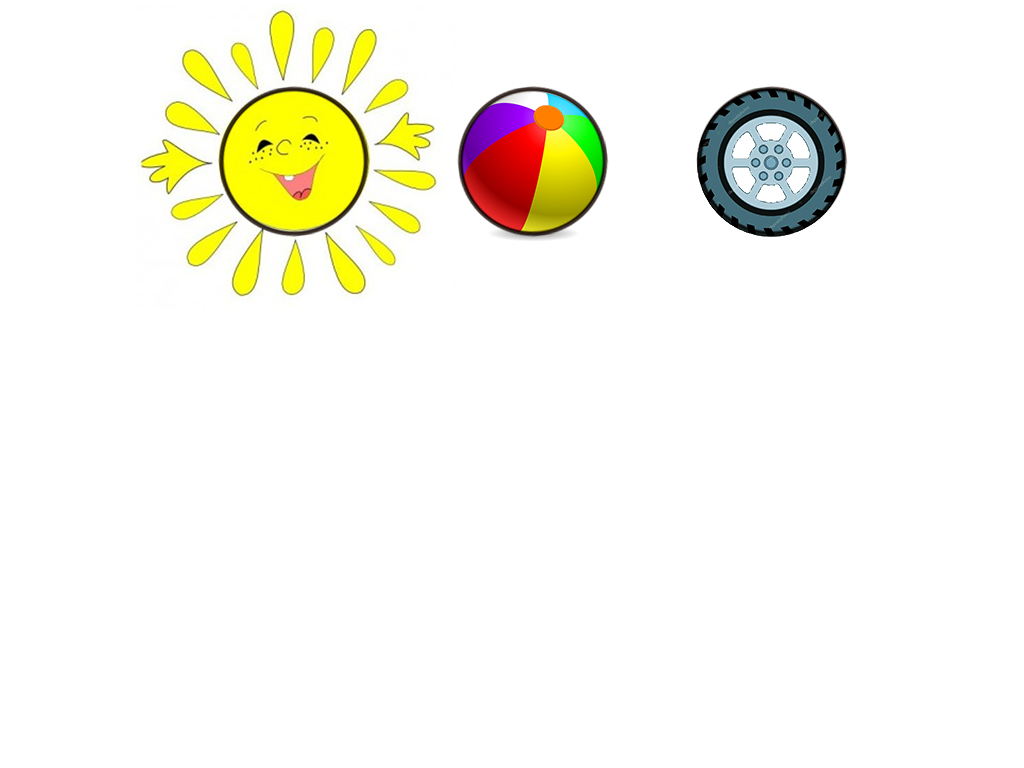 .
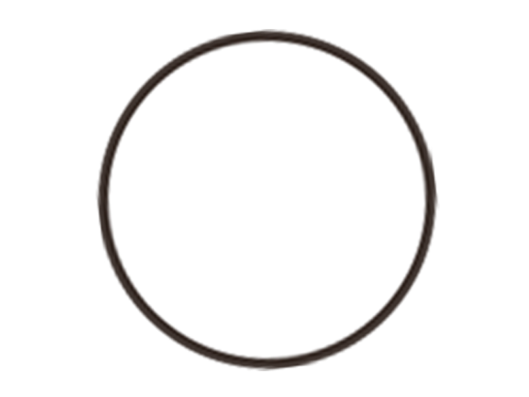 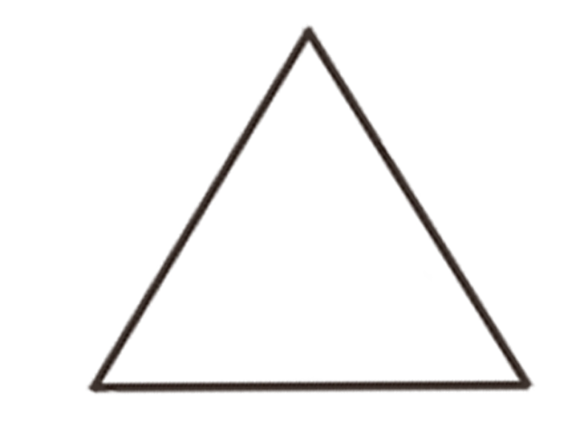 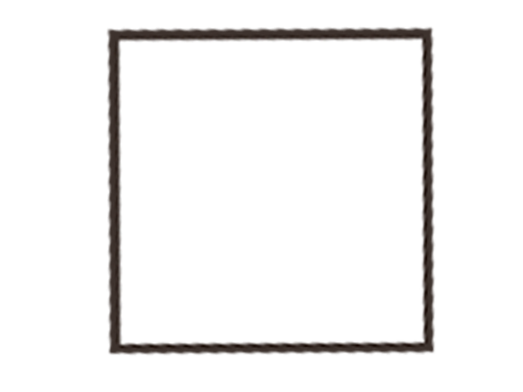 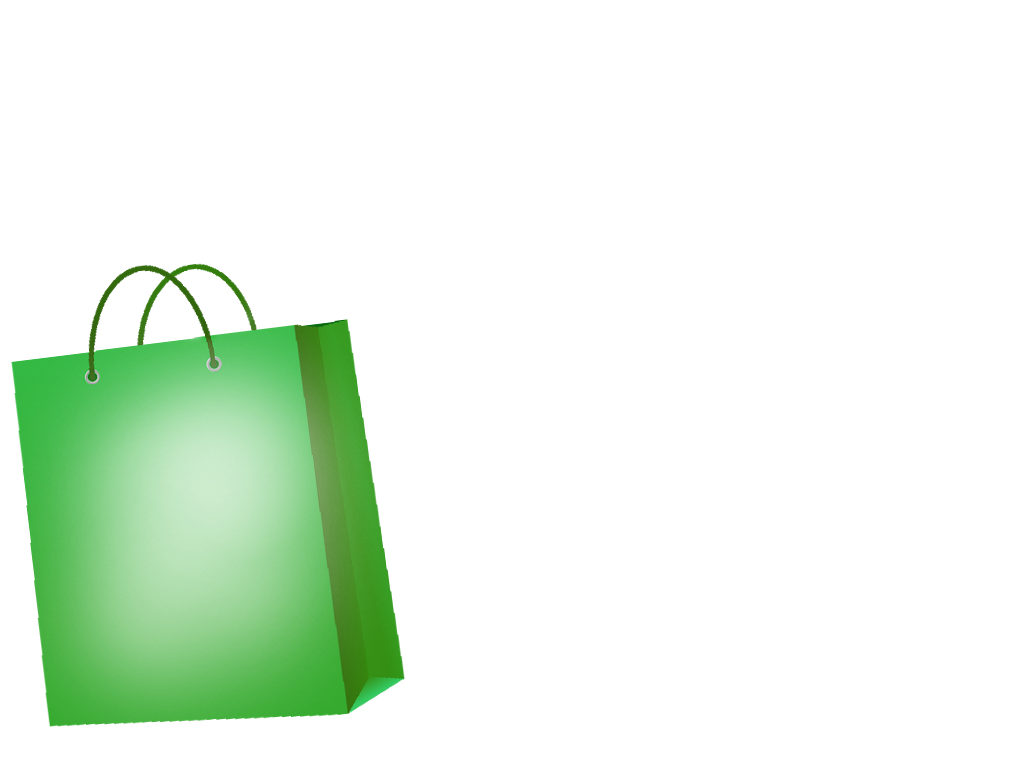 .
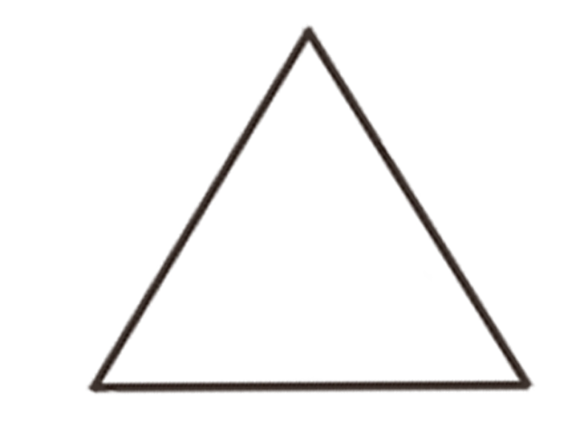 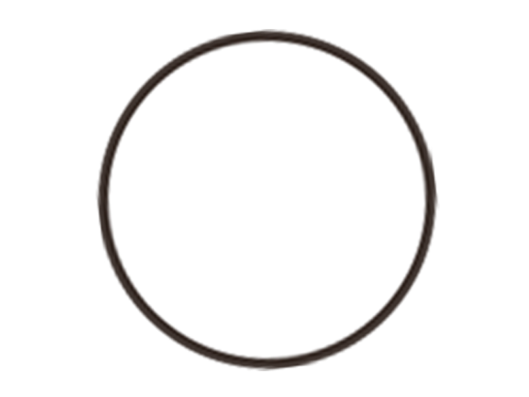 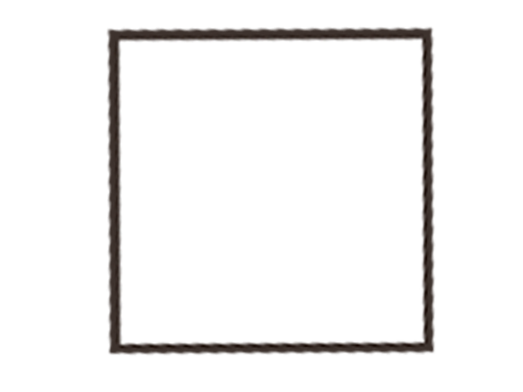 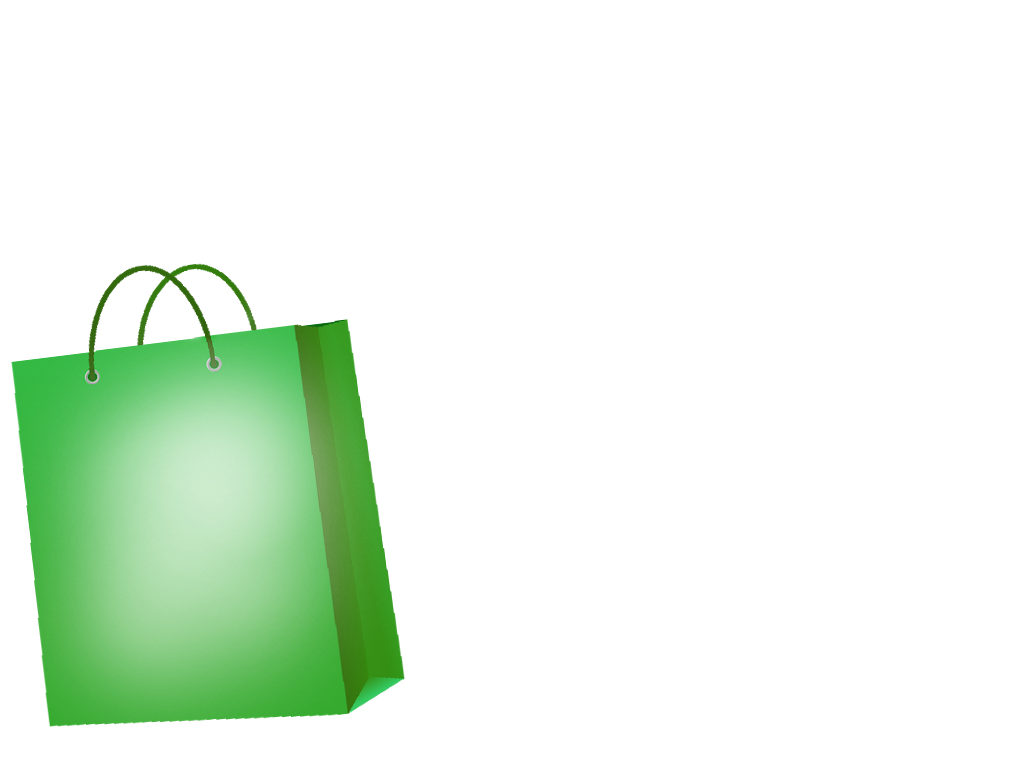 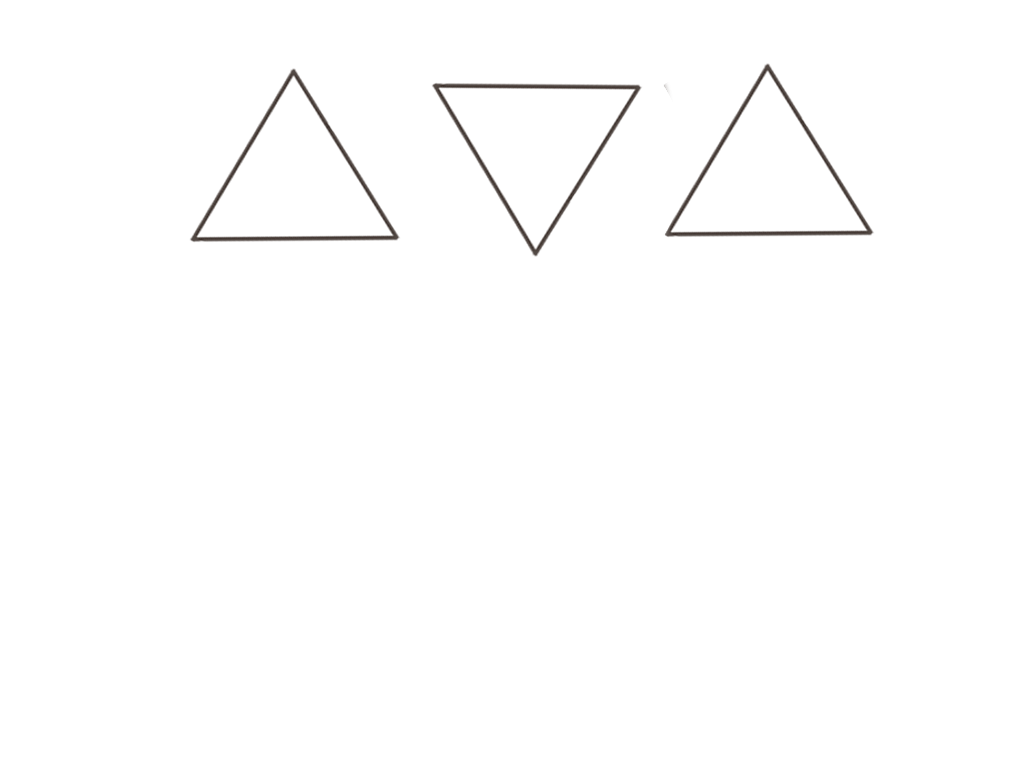 .
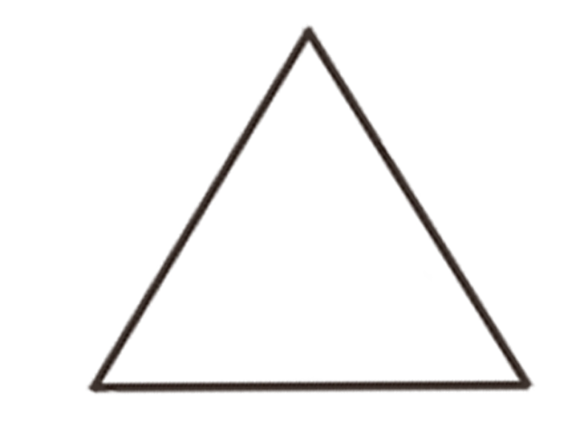 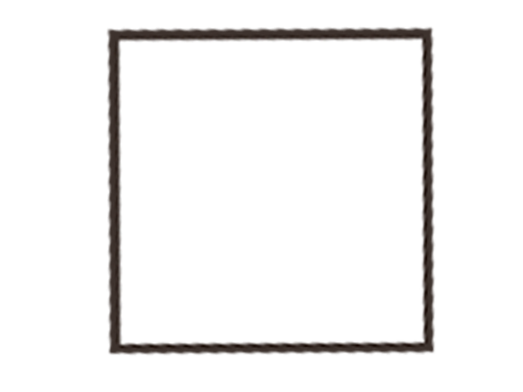 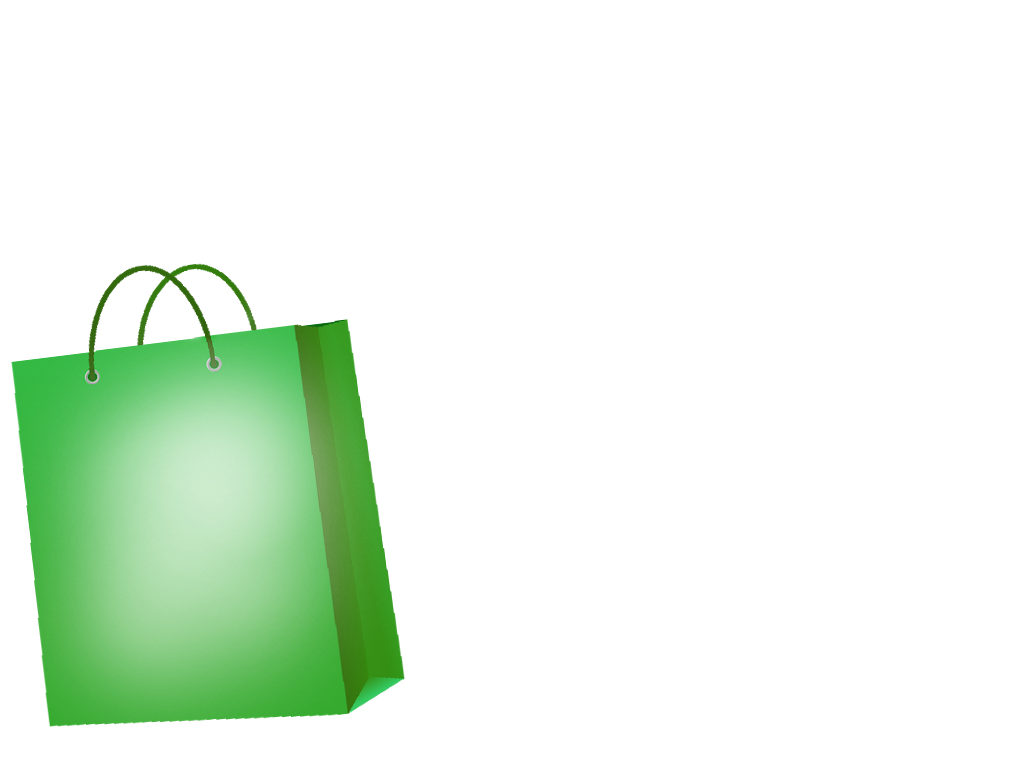 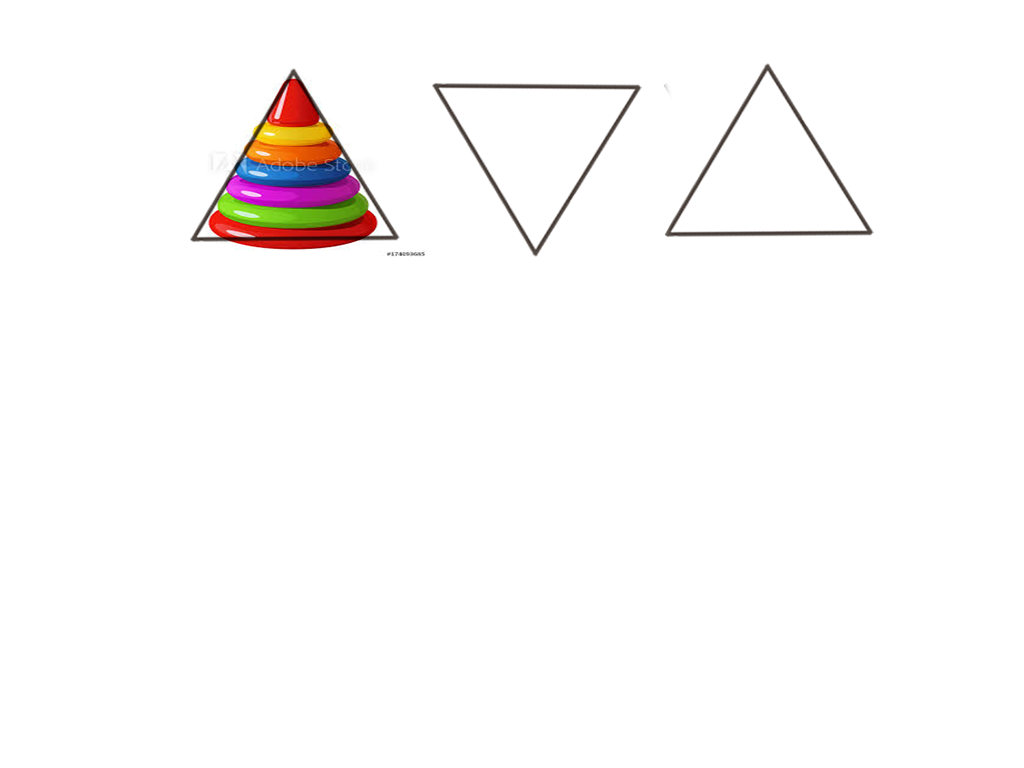 .
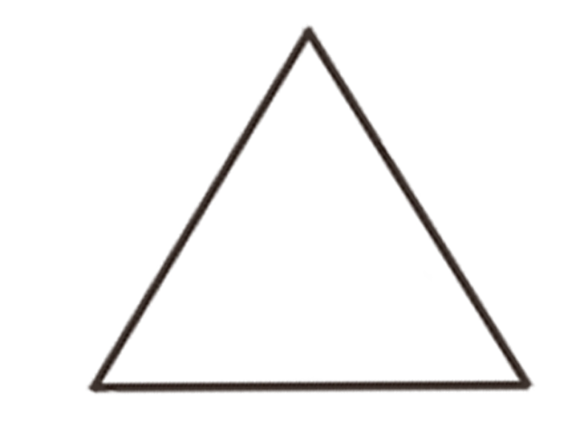 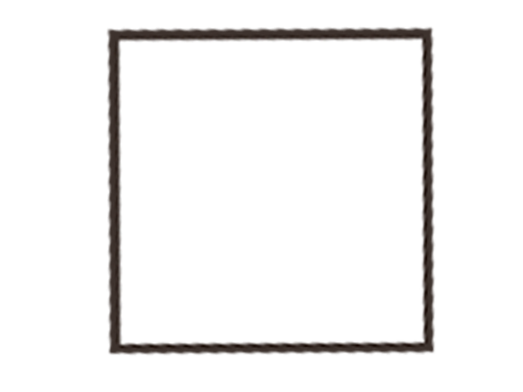 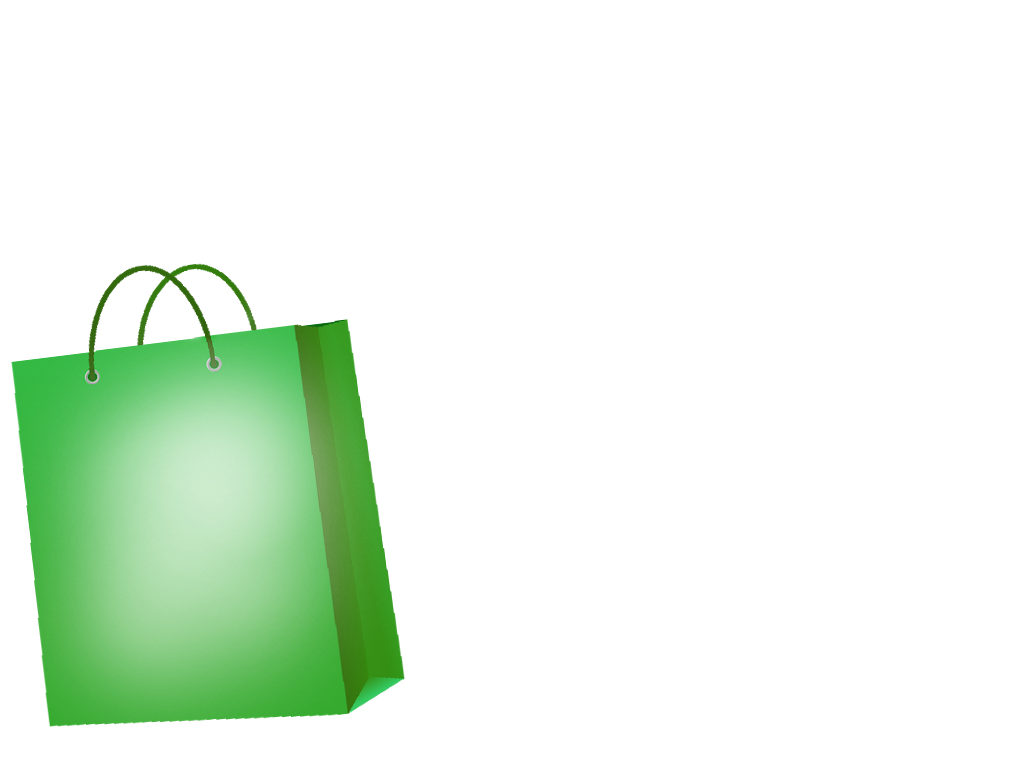 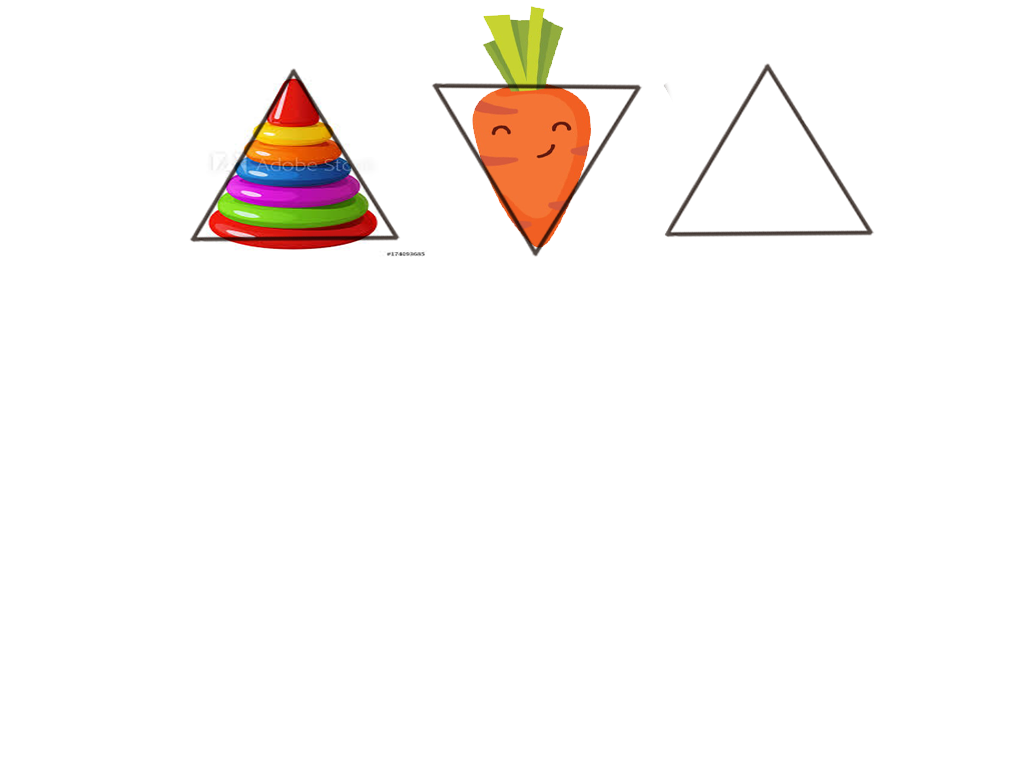 .
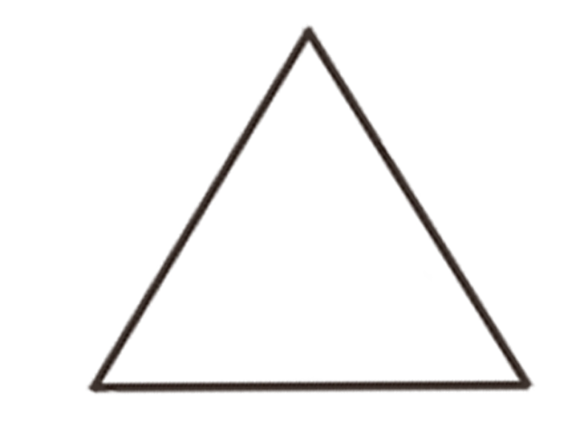 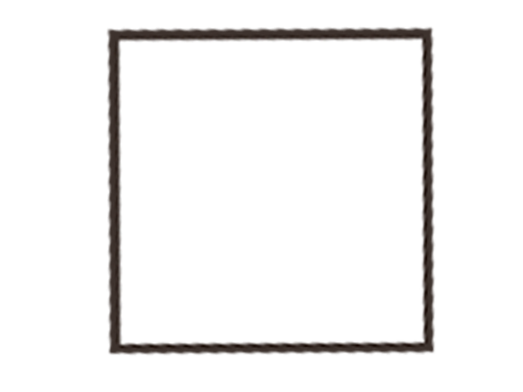 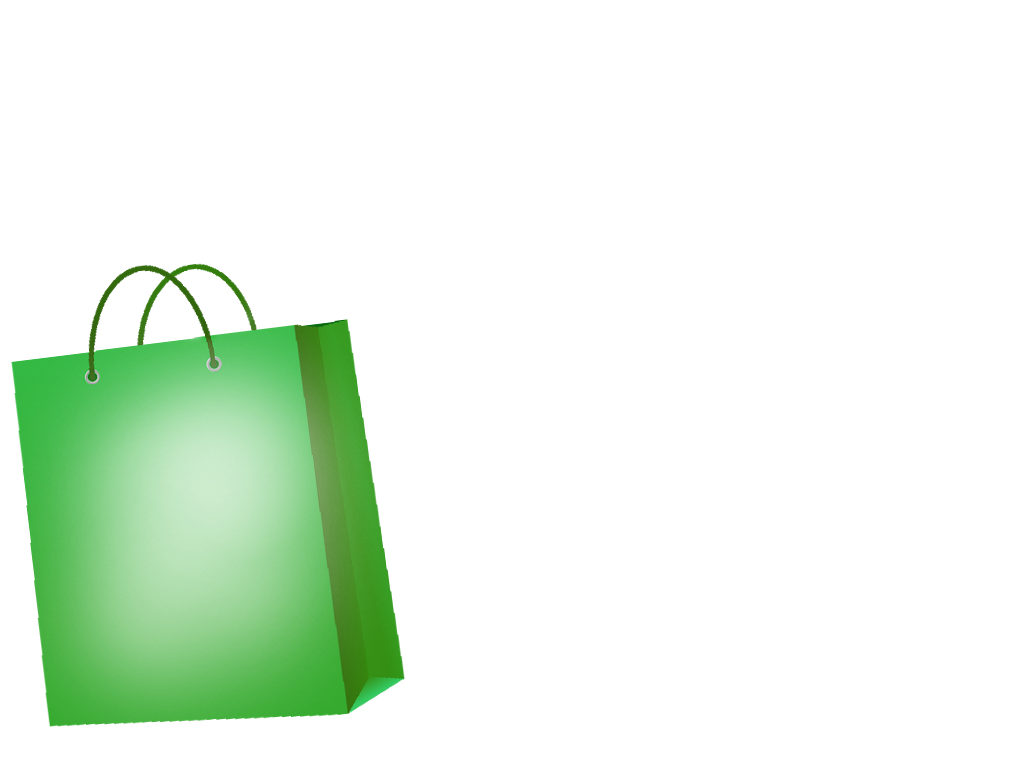 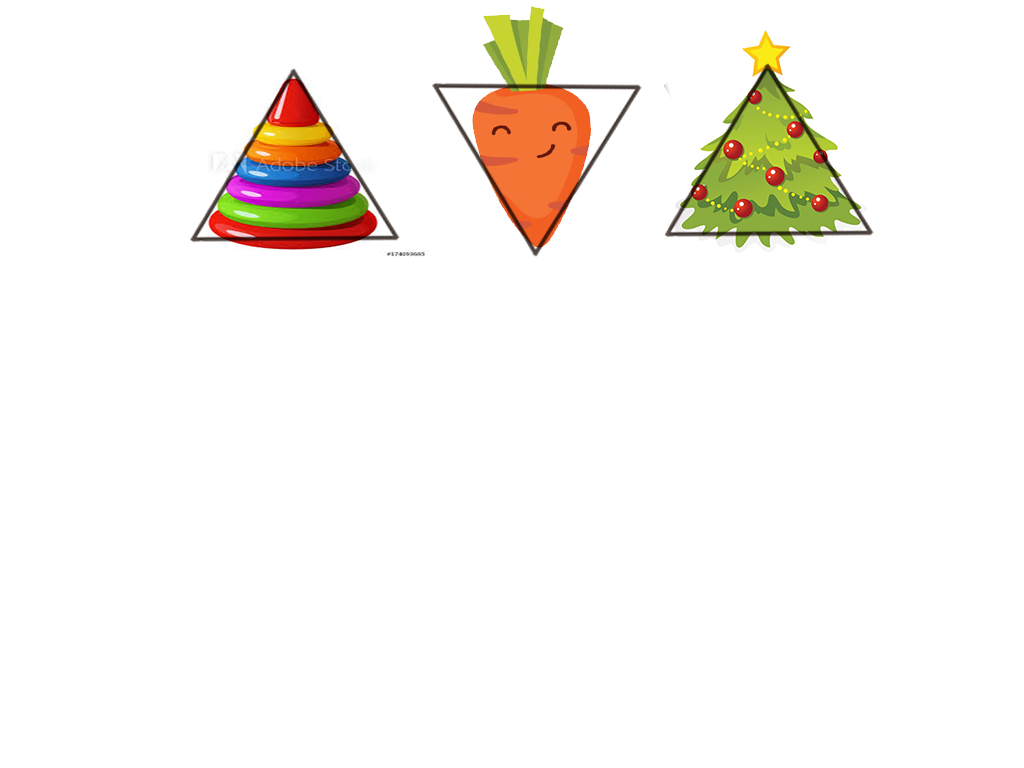 .
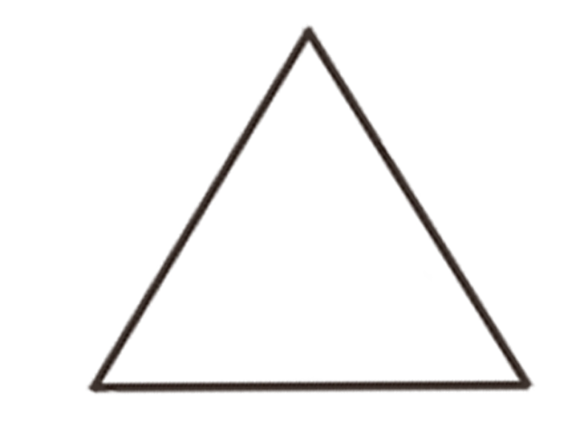 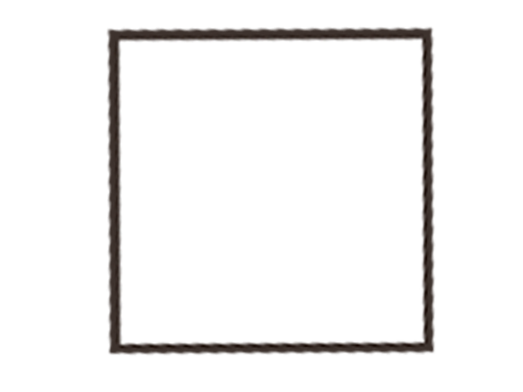 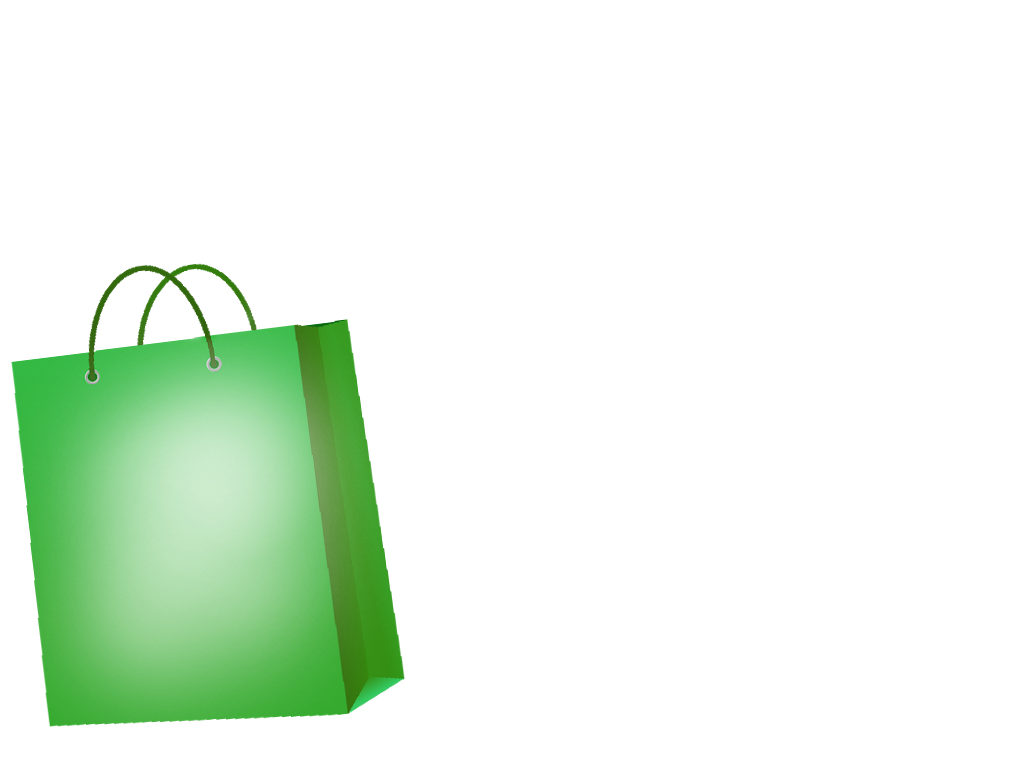 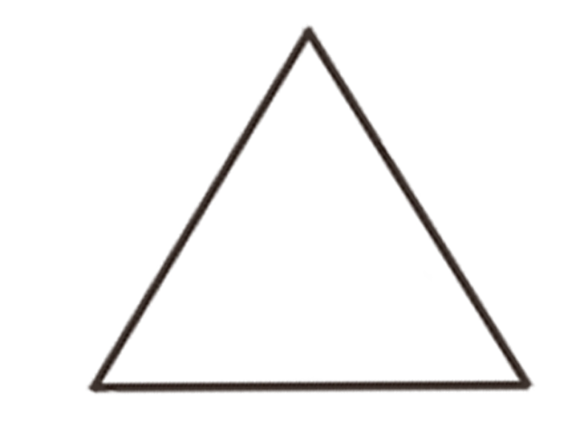 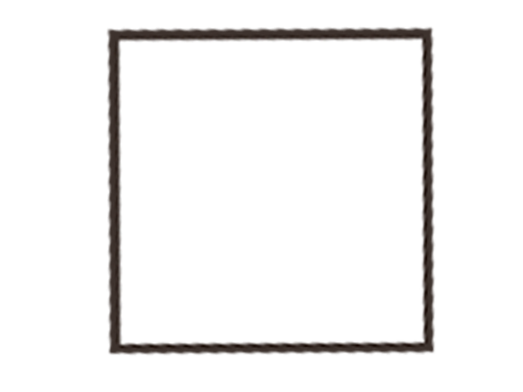 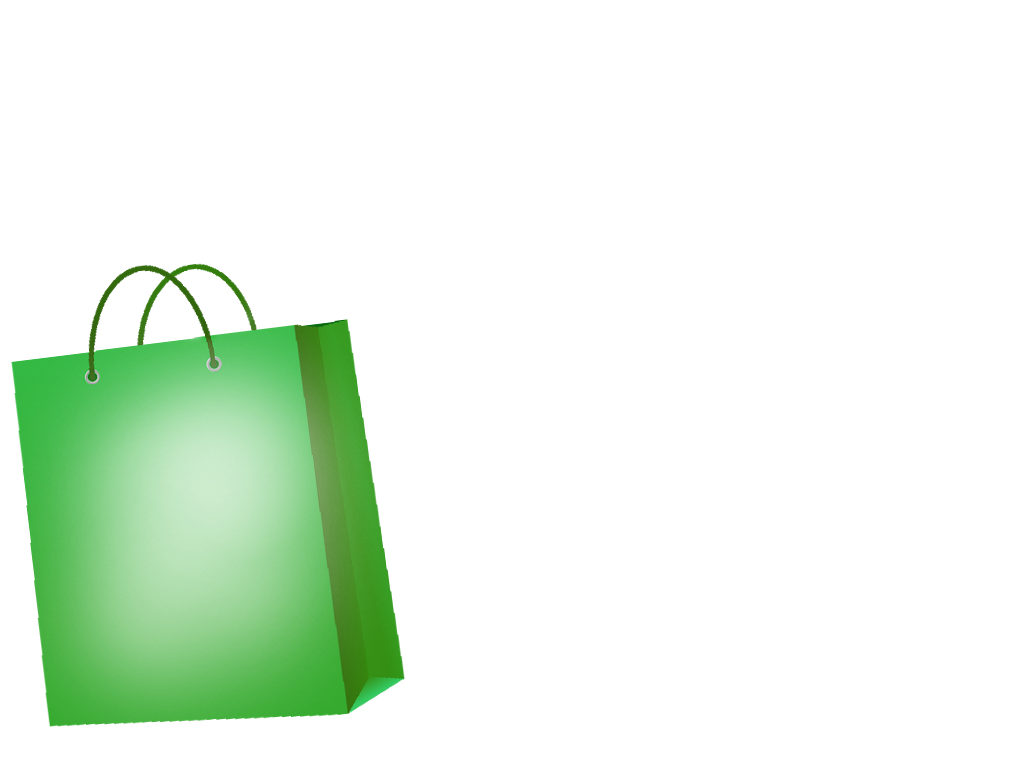 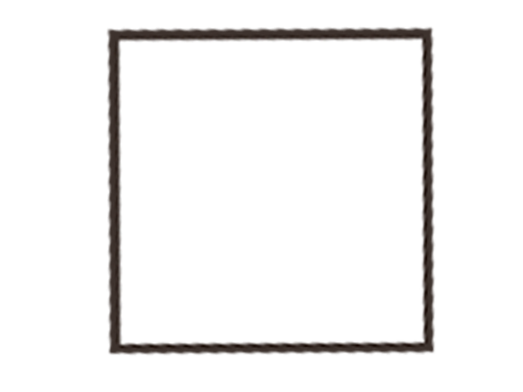 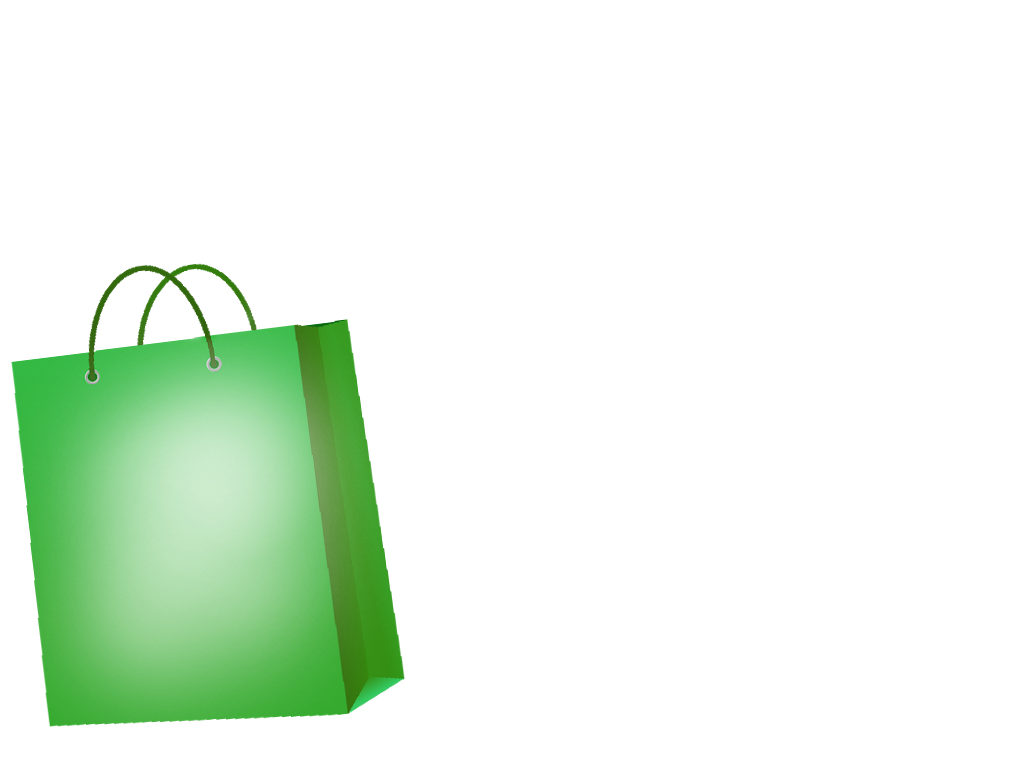 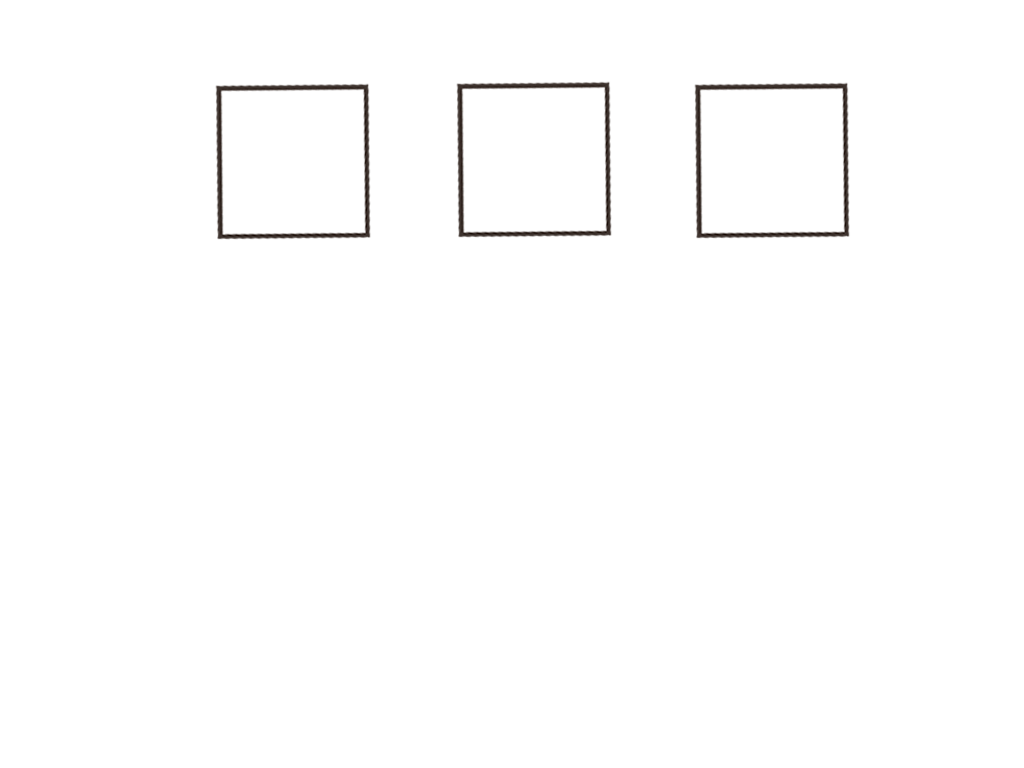 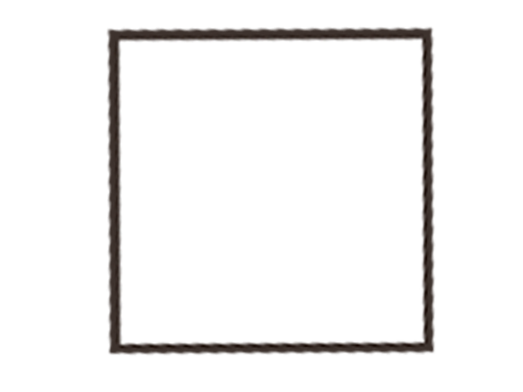 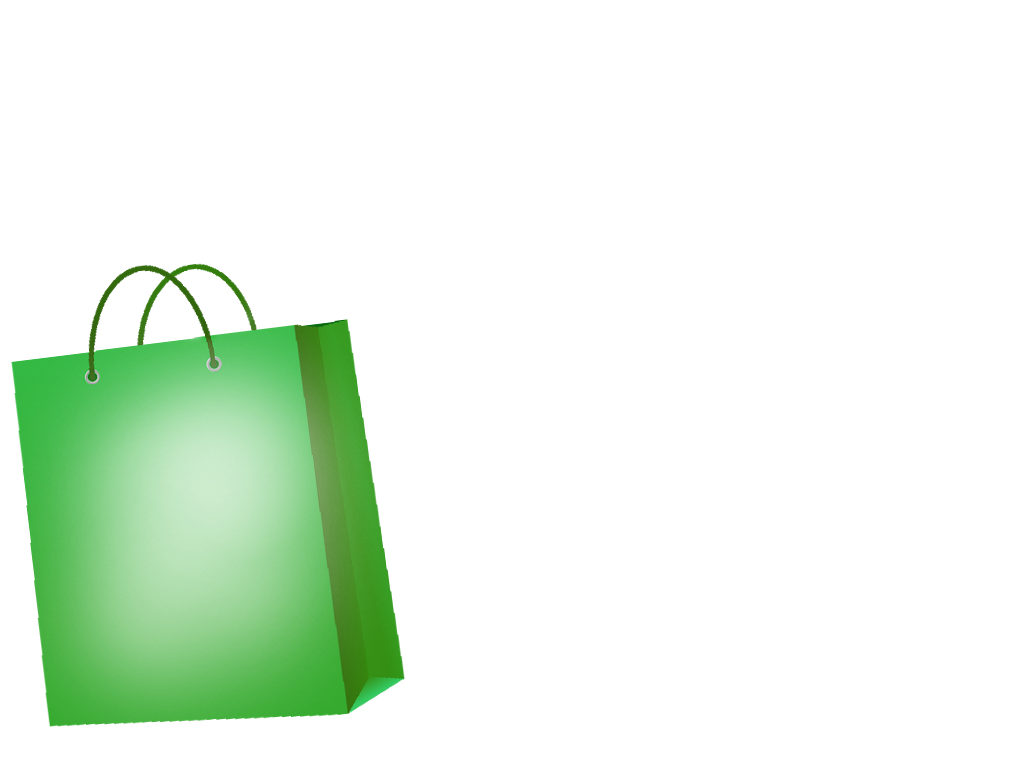 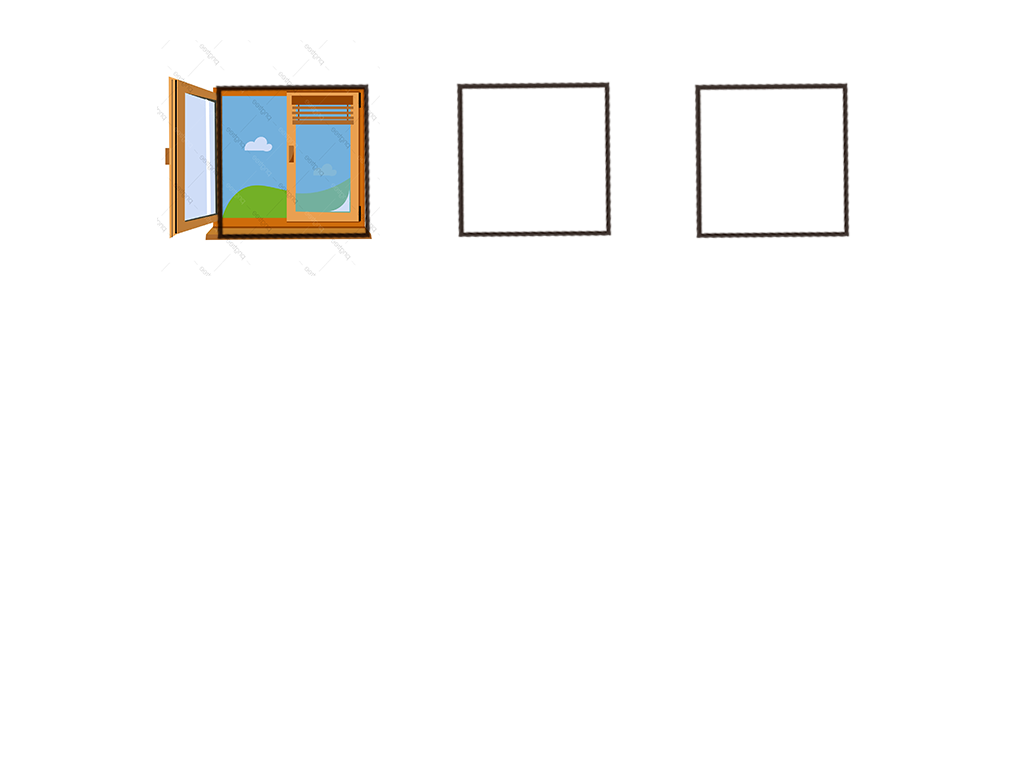 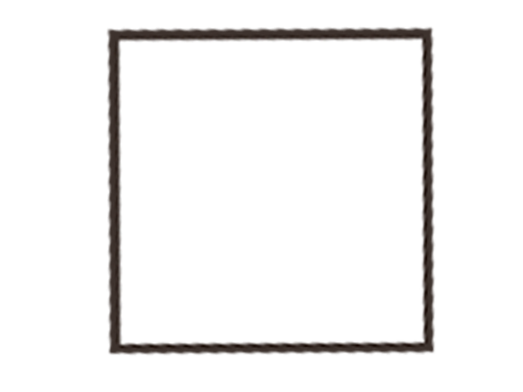 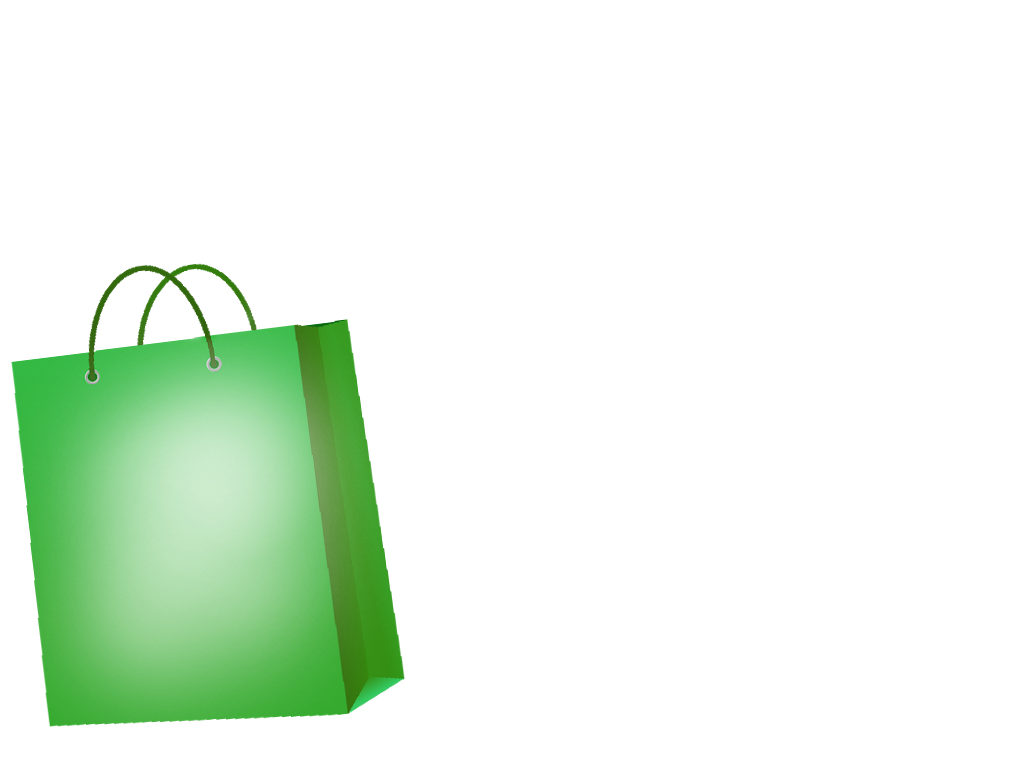 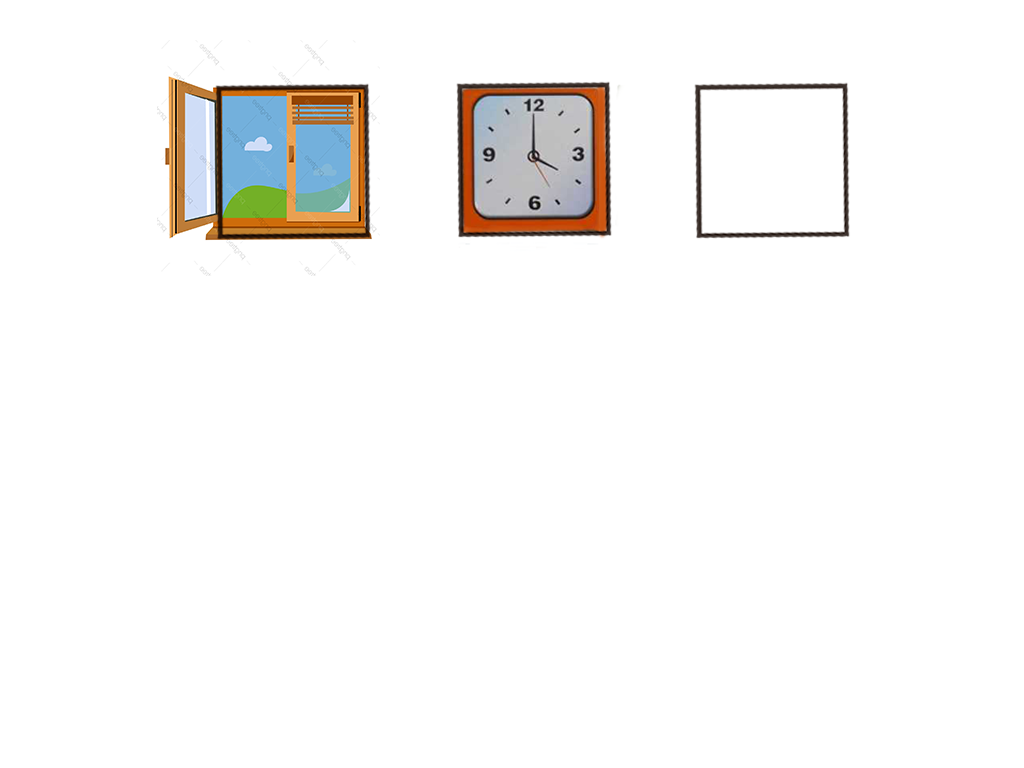 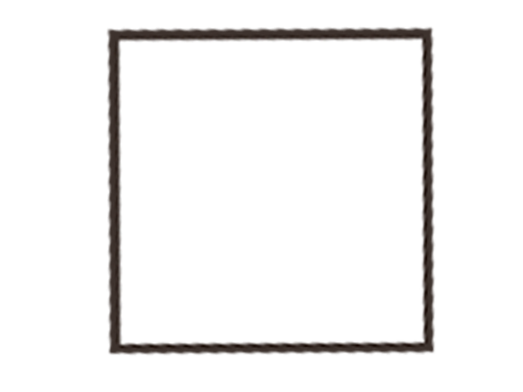 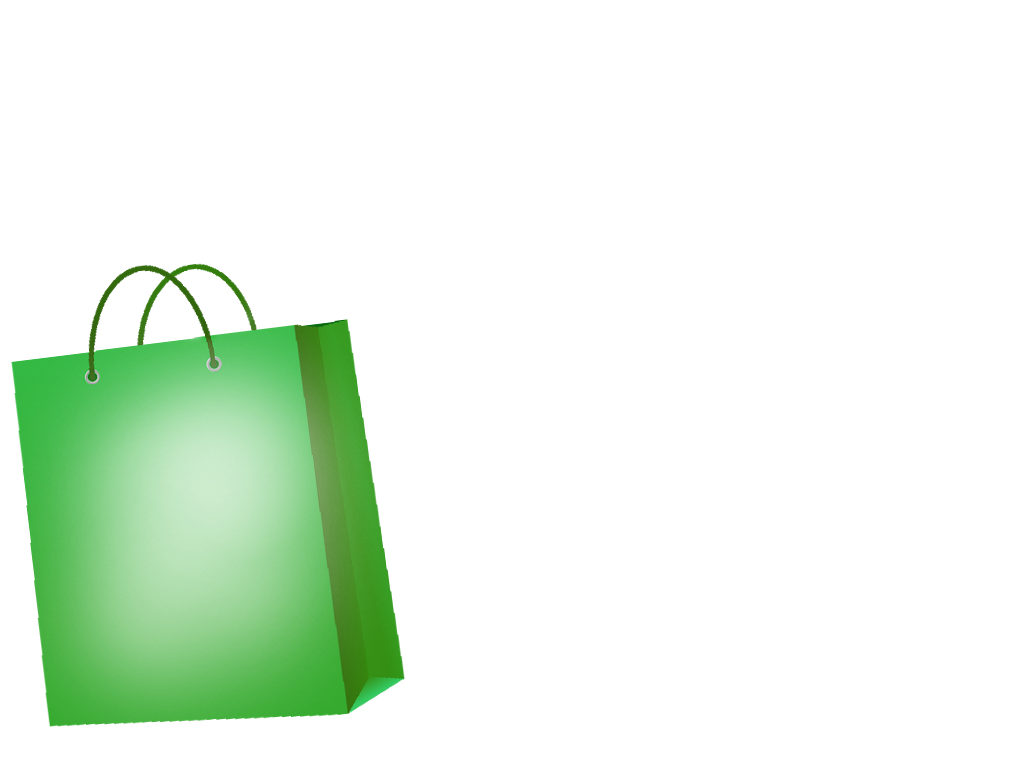 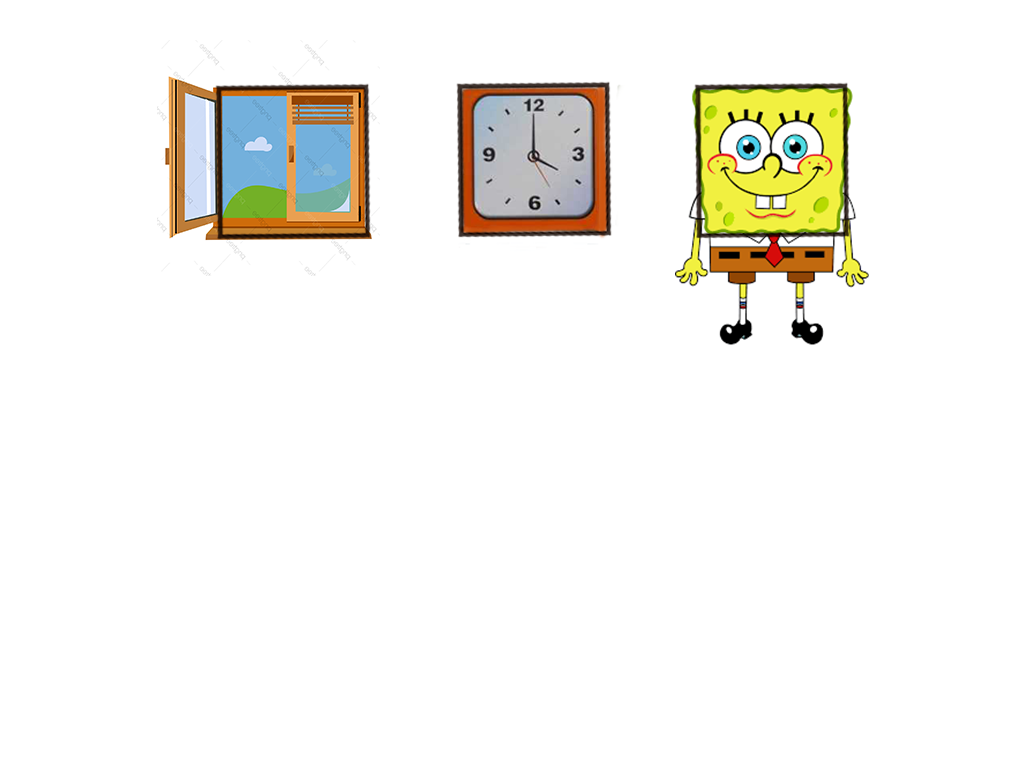 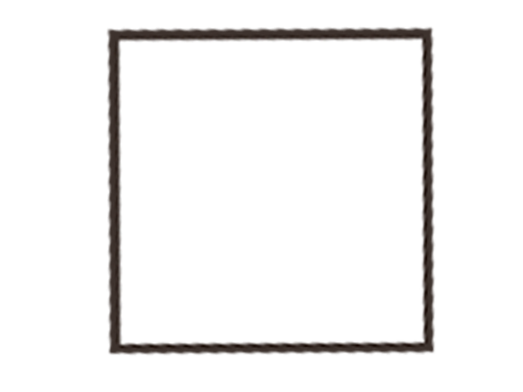 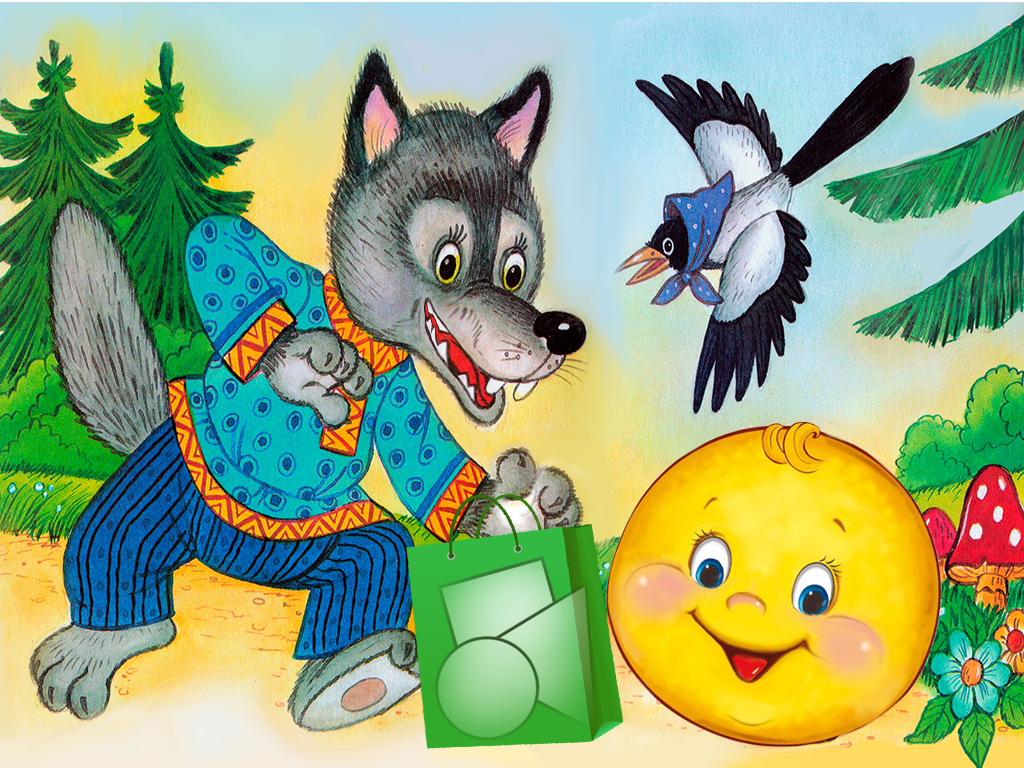 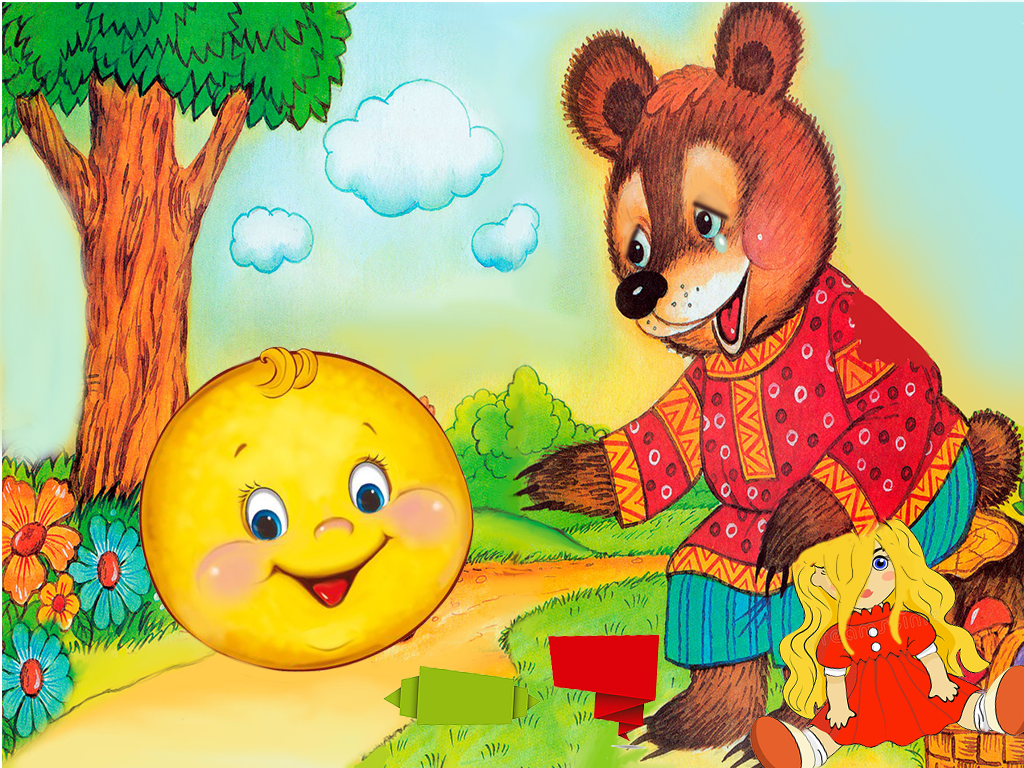 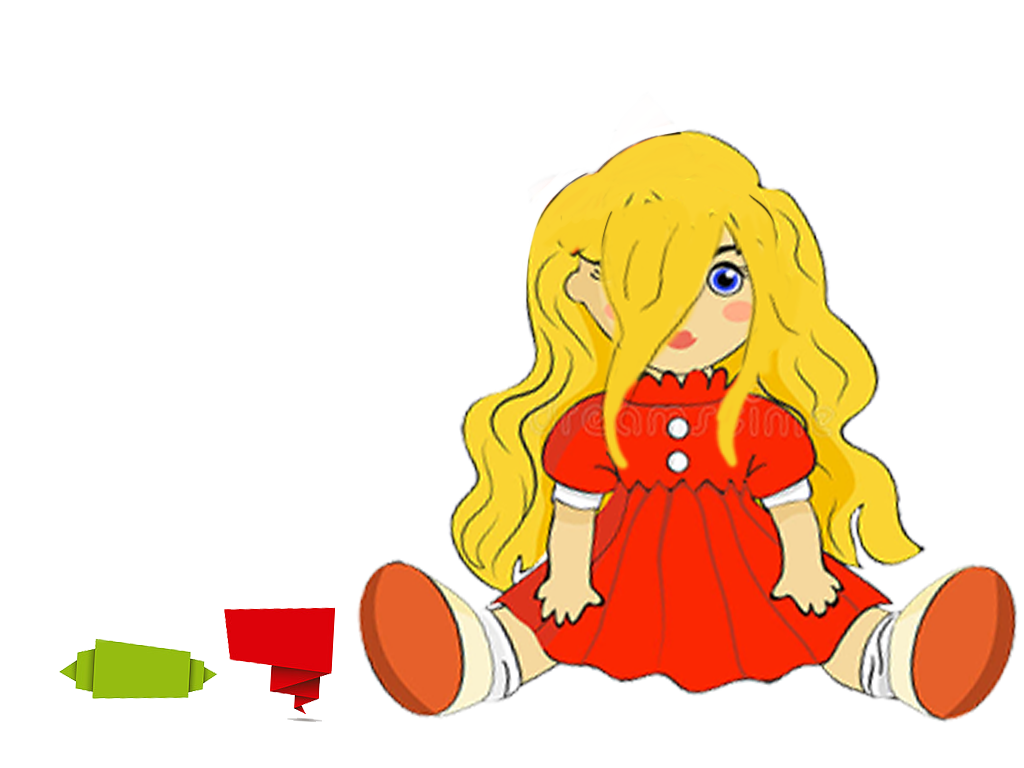 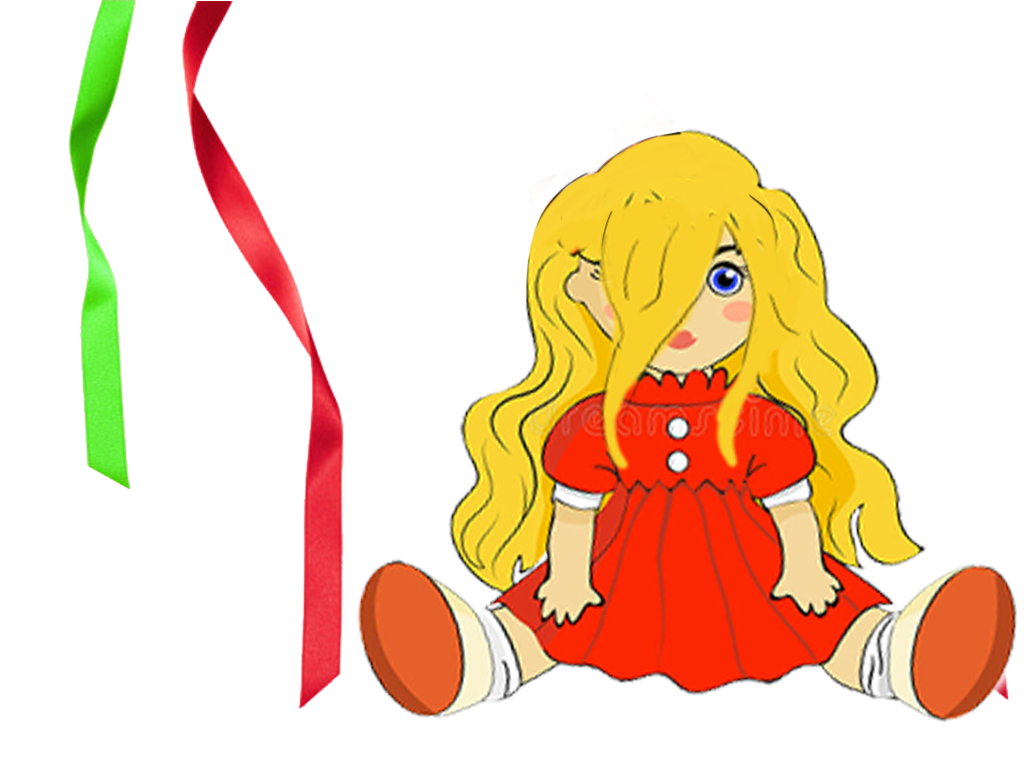 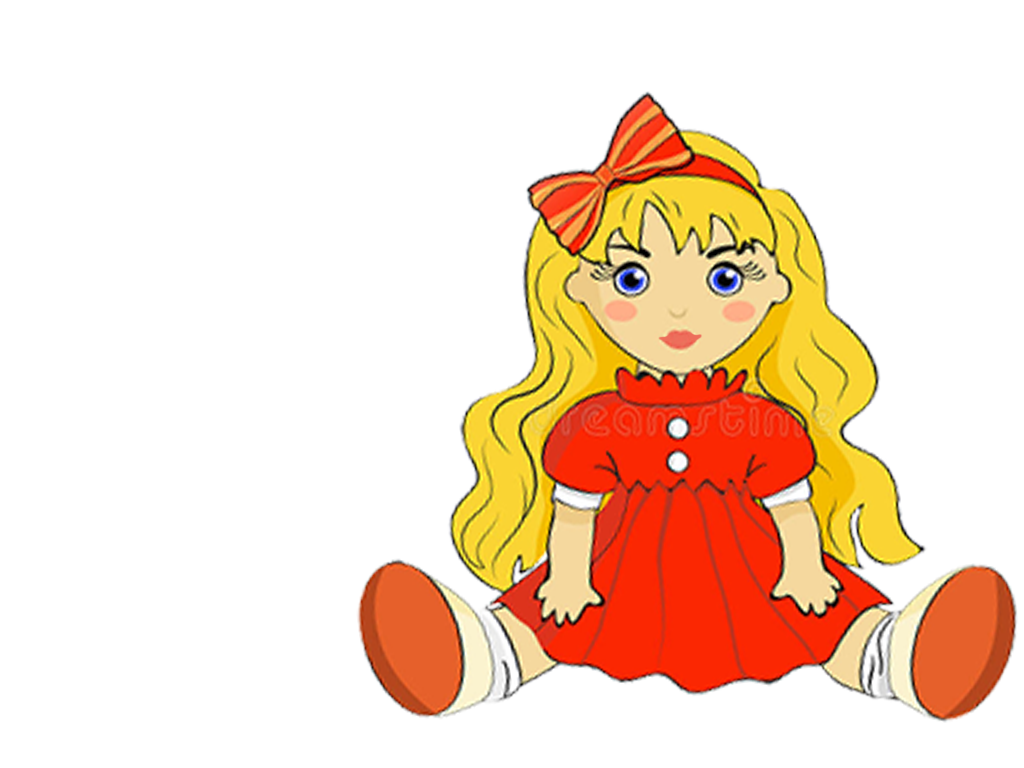 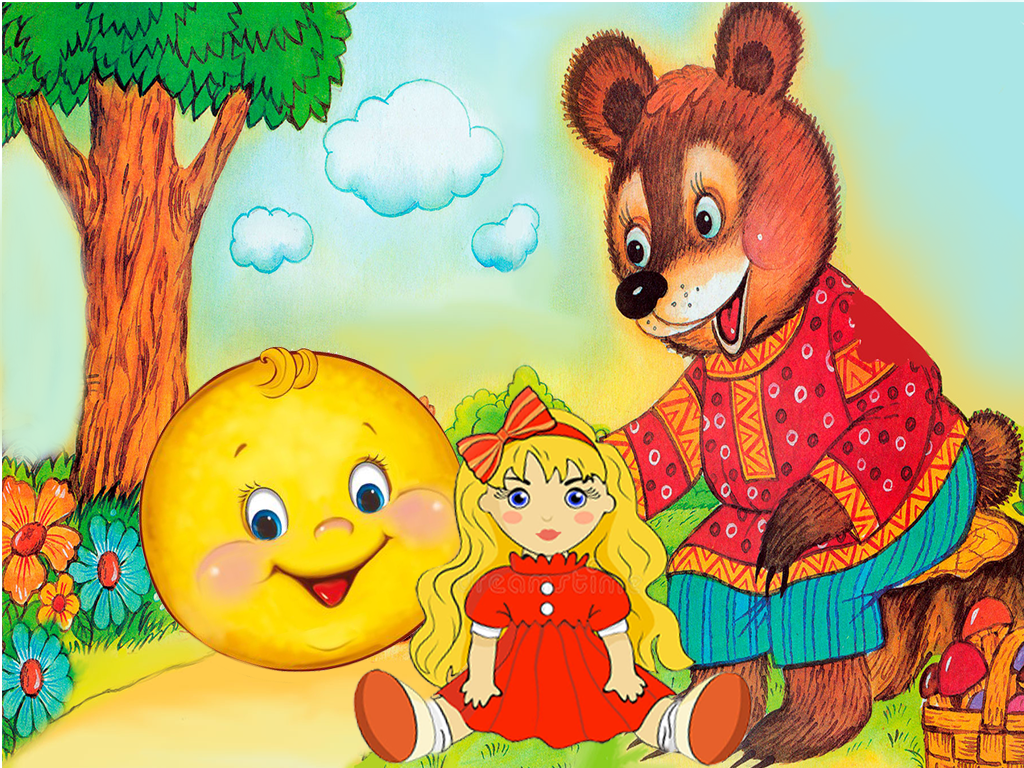 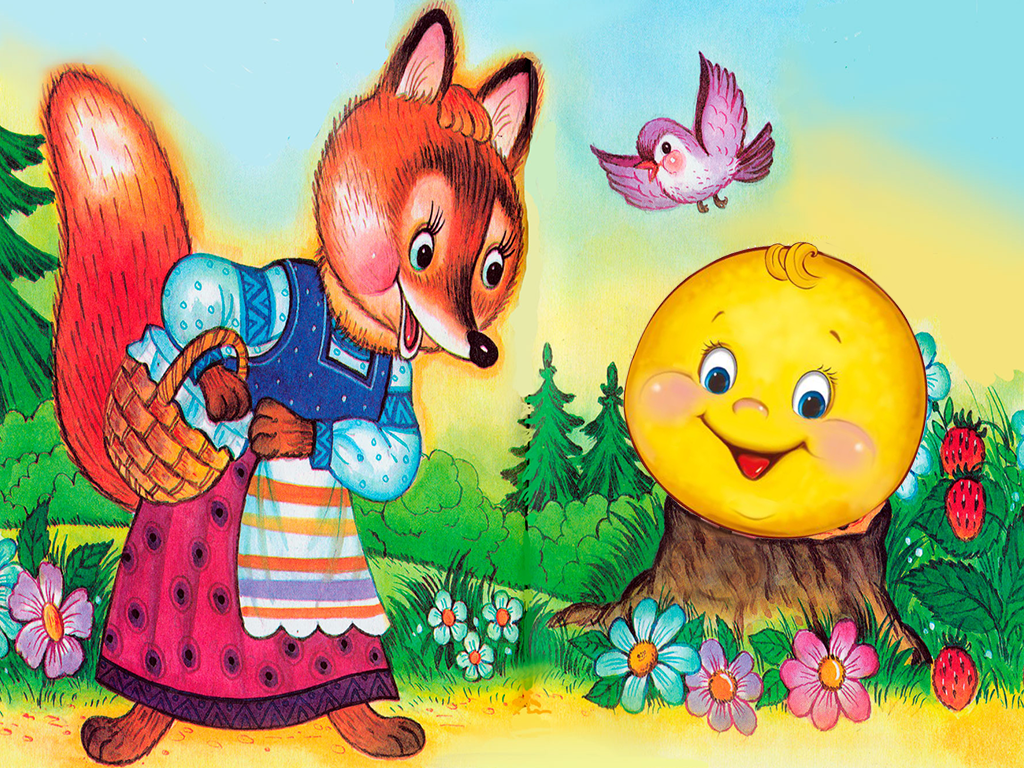 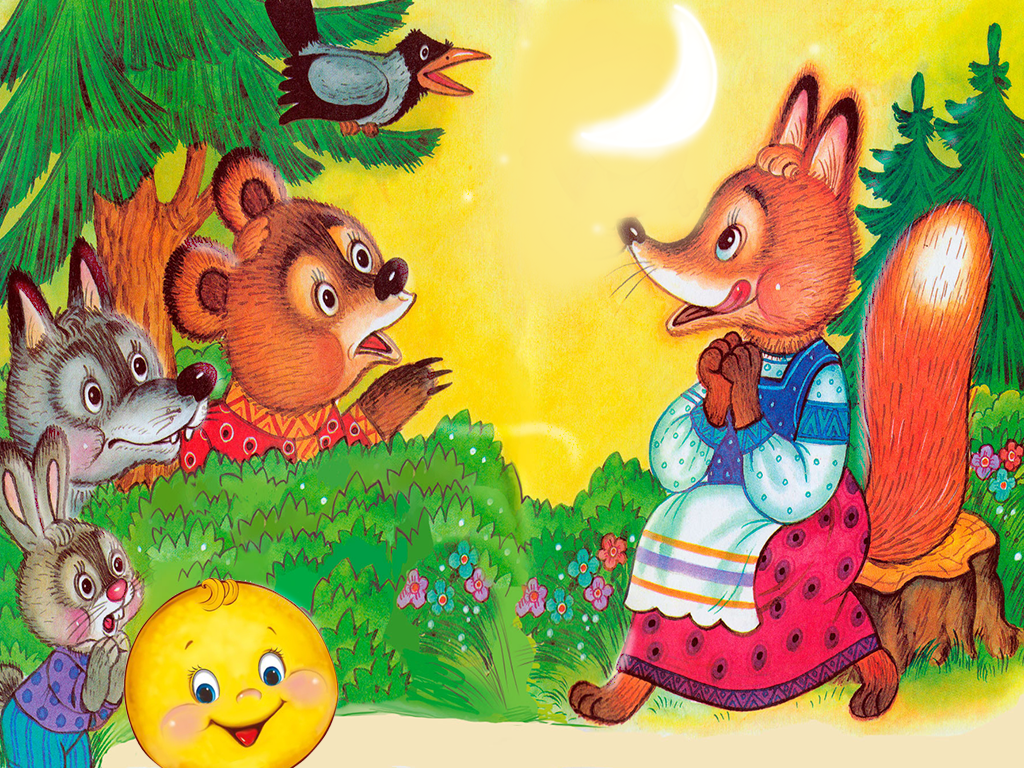 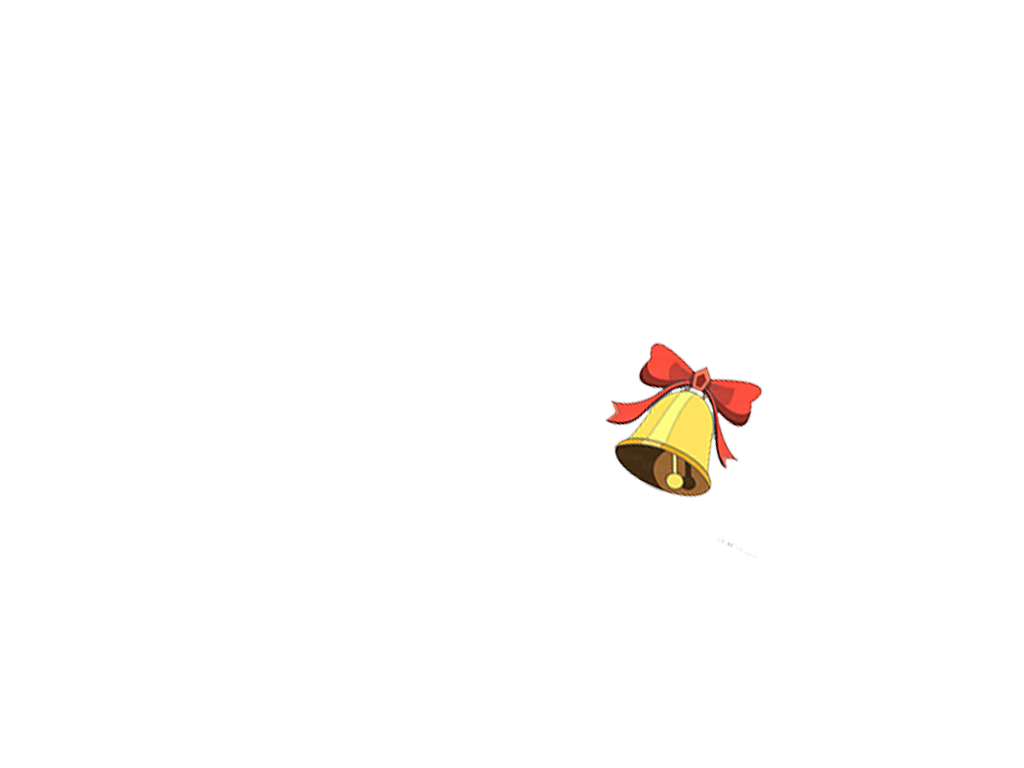 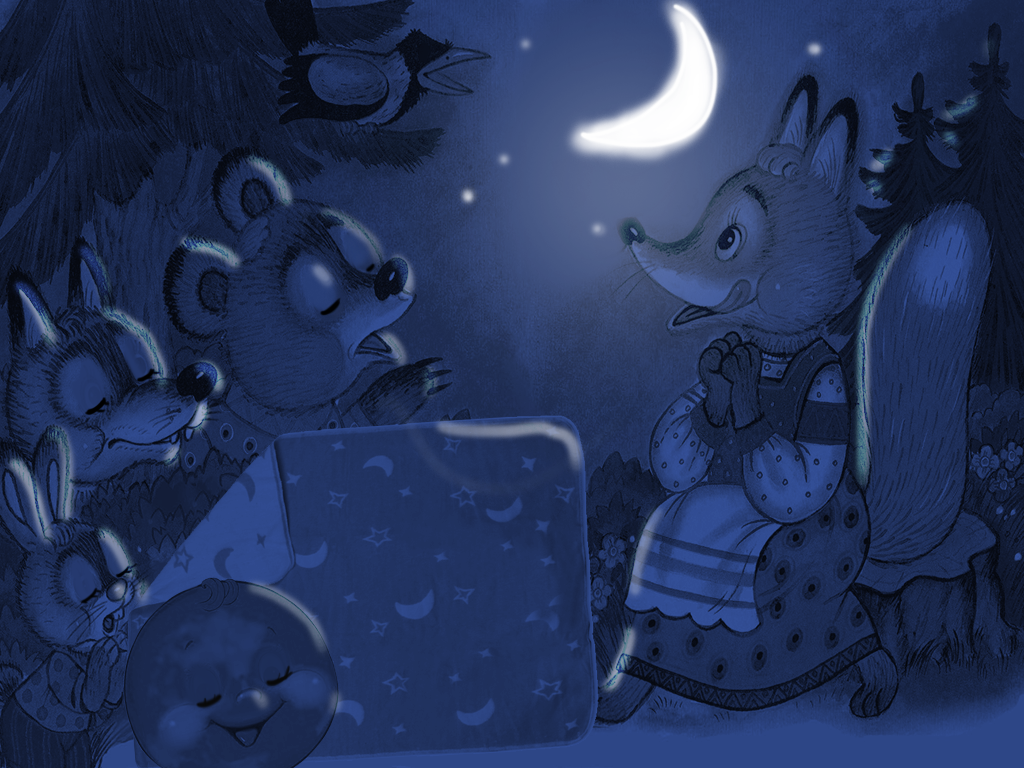 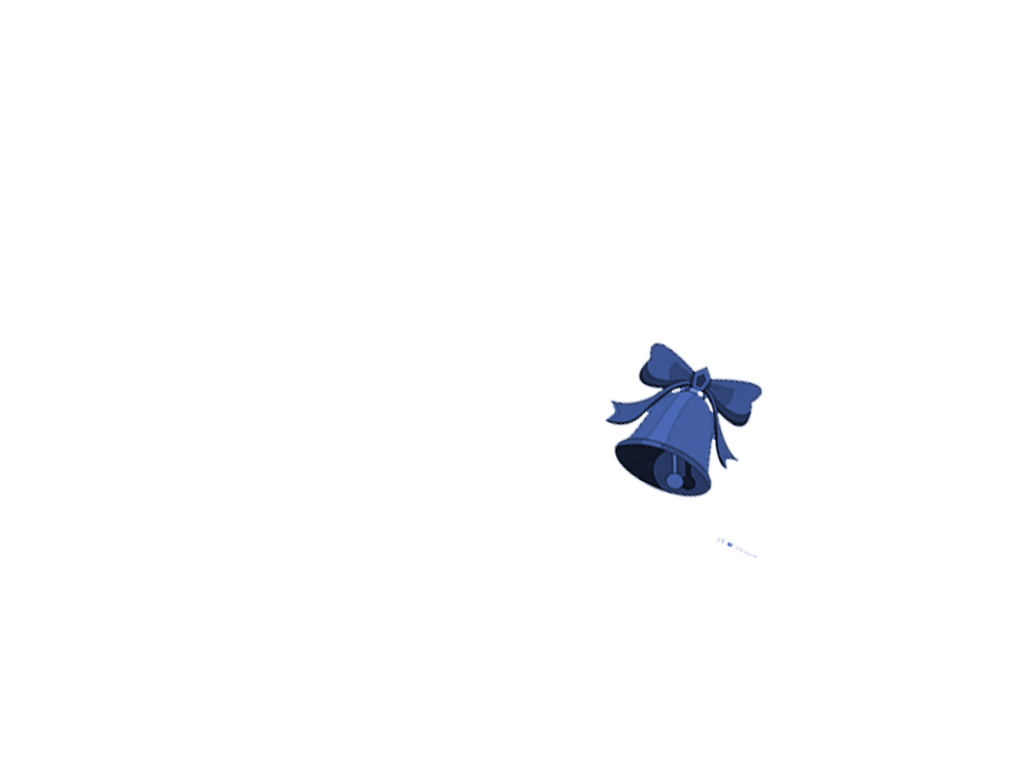 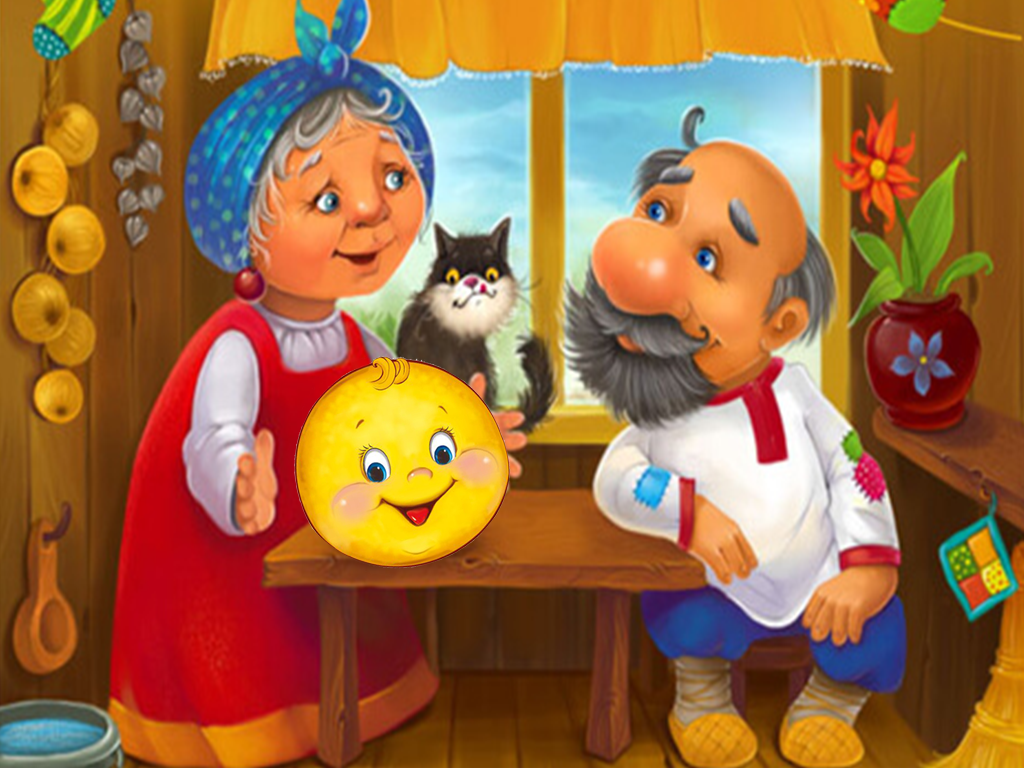